1
Q
Melanotic choroidal mass DDx:
?
?                               
?
?                                           
?
?
?
?
2
A
Melanotic choroidal mass DDx:
Melanoma
Nevus                               
ARMD
CHRPE                                           
Melanocytoma
Suprachoroidal detachment             
Osteoma
Focal choroidal hemangioma
3
Melanoma DDx:
--Choroidal nevus                               --ARMD
--CHRPE                                            --Melanocytoma
--Suprachoroidal detachment             --Choroidal osteoma
--Focal choroidal hemangioma
For each fact, assign the appropriate diagnosis from the DDx above (some will have more than one)
(Questions start on the next slide)
4
Q
Melanoma DDx:
--Choroidal nevus                               --ARMD
--CHRPE                                            --Melanocytoma
--Suprachoroidal detachment             --Choroidal osteoma
--Focal choroidal hemangioma
For each fact, assign the
appropriate diagnosis (some 
will have more than one)
U/S buzzwords--high internal reflectivity:)
(U/S = ‘ultrasound’)
5
Q
Melanoma DDx:
--Choroidal nevus                               --ARMD
--CHRPE                                            --Melanocytoma
--Suprachoroidal detachment             --Choroidal osteoma
--Focal choroidal hemangioma
For each fact, assign the
appropriate diagnosis (some 
will have more than one)
U/S buzzwords--high internal reflectivity:
Hol up—before we answer this one, let’s talk about ocular ultrasonography
6
Q
Melanoma DDx:
--Choroidal nevus                               --ARMD
--CHRPE                                            --Melanocytoma
--Suprachoroidal detachment             --Choroidal osteoma
--Focal choroidal hemangioma
For each fact, assign the
appropriate diagnosis (some 
will have more than one)
U/S buzzwords--high internal reflectivity:
Hol up—before we answer this one, let’s talk about ocular ultrasonography

What are the two modalities of ocular ultrasonography?
7
A
Melanoma DDx:
--Choroidal nevus                               --ARMD
--CHRPE                                            --Melanocytoma
--Suprachoroidal detachment             --Choroidal osteoma
--Focal choroidal hemangioma
For each fact, assign the
appropriate diagnosis (some 
will have more than one)
U/S buzzwords--high internal reflectivity:
Hol up—before we answer this one, let’s talk about ocular ultrasonography

What are the two modalities of ocular ultrasonography?
A scan and B scan
8
Q
Melanoma DDx:
--Choroidal nevus                               --ARMD
--CHRPE                                            --Melanocytoma
--Suprachoroidal detachment             --Choroidal osteoma
--Focal choroidal hemangioma
For each fact, assign the
appropriate diagnosis (some 
will have more than one)
U/S buzzwords--high internal reflectivity:
Hol up—before we answer this one, let’s talk about ocular ultrasonography

What are the two modalities of ocular ultrasonography?
A scan and B scan

What is the fundamental difference between the two?
9
A
Melanoma DDx:
--Choroidal nevus                               --ARMD
--CHRPE                                            --Melanocytoma
--Suprachoroidal detachment             --Choroidal osteoma
--Focal choroidal hemangioma
For each fact, assign the
appropriate diagnosis (some 
will have more than one)
U/S buzzwords--high internal reflectivity:
Hol up—before we answer this one, let’s talk about ocular ultrasonography

What are the two modalities of ocular ultrasonography?
A scan and B scan

What is the fundamental difference between the two?
A-scan is one-dimensional, whereas B-scan is two
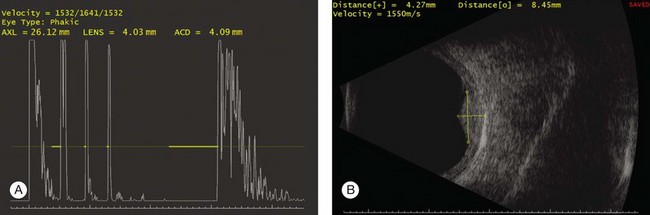 Ocular U/S. A) A-scan. B) B-scan
11
Q
Melanoma DDx:
--Choroidal nevus                               --ARMD
--CHRPE                                            --Melanocytoma
--Suprachoroidal detachment             --Choroidal osteoma
--Focal choroidal hemangioma
For each fact, assign the
appropriate diagnosis (some 
will have more than one)
U/S buzzwords--high internal reflectivity:
Hol up—before we answer this one, let’s talk about ocular ultrasonography

What are the two modalities of ocular ultrasonography?
A scan and B scan

What is the fundamental difference between the two?
A-scan is one-dimensional, whereas B-scan is two

Which modality is being referenced in discussing internal reflectivity?
12
A
Melanoma DDx:
--Choroidal nevus                               --ARMD
--CHRPE                                            --Melanocytoma
--Suprachoroidal detachment             --Choroidal osteoma
--Focal choroidal hemangioma
For each fact, assign the
appropriate diagnosis (some 
will have more than one)
U/S buzzwords--high internal reflectivity:
Hol up—before we answer this one, let’s talk about ocular ultrasonography

What are the two modalities of ocular ultrasonography?
A scan and B scan

What is the fundamental difference between the two?
A-scan is one-dimensional, whereas B-scan is two

Which modality is being referenced in discussing internal reflectivity?
A scan
13
Q
Melanoma DDx:
--Choroidal nevus                               --ARMD
--CHRPE                                            --Melanocytoma
--Suprachoroidal detachment             --Choroidal osteoma
--Focal choroidal hemangioma
For each fact, assign the
appropriate diagnosis (some 
will have more than one)
U/S buzzwords--high internal reflectivity:
Hol up—before we answer this one, let’s talk about ocular ultrasonography

What are the two modalities of ocular ultrasonography?
A scan and B scan

What is the fundamental difference between the two?
A-scan is one-dimensional, whereas B-scan is two

Which modality is being referenced in discussing internal reflectivity?
A scan

An A-scan consists of a series of spikes of varying heights. What causes the spikes, ie, what does the sound wave encounter that makes it reflect?
14
A
Melanoma DDx:
--Choroidal nevus                               --ARMD
--CHRPE                                            --Melanocytoma
--Suprachoroidal detachment             --Choroidal osteoma
--Focal choroidal hemangioma
For each fact, assign the
appropriate diagnosis (some 
will have more than one)
U/S buzzwords--high internal reflectivity:
Hol up—before we answer this one, let’s talk about ocular ultrasonography

What are the two modalities of ocular ultrasonography?
A scan and B scan

What is the fundamental difference between the two?
A-scan is one-dimensional, whereas B-scan is two

Which modality is being referenced in discussing internal reflectivity?
A scan

An A-scan consists of a series of spikes of varying heights. What causes the spikes, ie, what does the sound wave encounter that makes it reflect?
The sound reflects when it encounters an interface between substances that differ in their acoustic density; no change in density = no reflection = no spike. As a result, there is little to no spiking when the signal passes through a homogeneous structure (eg, the vitreous; a solid tumor)
15
A
Melanoma DDx:
--Choroidal nevus                               --ARMD
--CHRPE                                            --Melanocytoma
--Suprachoroidal detachment             --Choroidal osteoma
--Focal choroidal hemangioma
For each fact, assign the
appropriate diagnosis (some 
will have more than one)
U/S buzzwords--high internal reflectivity:
Hol up—before we answer this one, let’s talk about ocular ultrasonography

What are the two modalities of ocular ultrasonography?
A scan and B scan

What is the fundamental difference between the two?
A-scan is one-dimensional, whereas B-scan is two

Which modality is being referenced in discussing internal reflectivity?
A scan

An A-scan consists of a series of spikes of varying heights. What causes the spikes, ie, what does the sound wave encounter that makes it reflect?
The sound reflects when it encounters an interface between substances that differ in their acoustic density; no change in density = no reflection = no spike. As a result, there is little to no spiking when the signal passes through a homogeneous structure (eg, the vitreous; a solid tumor), but lots of spiking when it encounters a heterogeneous structure (eg, a vascular tumor; the contents of the retrobulbar orbit).
Posterior lens capsule/vitreous
Interface responsible for each spike
Aqueous/anterior lens capsule
Sclera/ orbital fat
Cornea/ aqueous
Vitreous/ retina
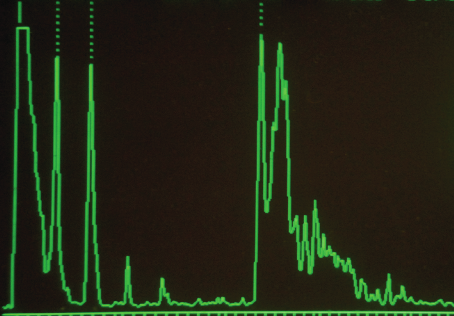 This relatively spike-free portion represents the homogeneous vitreous
A-scan of a phakic, normal eye. Take note of the ‘five spikes’
17
Q
Melanoma DDx:
--Choroidal nevus                               --ARMD
--CHRPE                                            --Melanocytoma
--Suprachoroidal detachment             --Choroidal osteoma
--Focal choroidal hemangioma
For each fact, assign the
appropriate diagnosis (some 
will have more than one)
U/S buzzwords--high internal reflectivity:
(2)
(OK, now answer this question)
Number of answers
18
A
Melanoma DDx:
--Choroidal nevus                               --ARMD
--CHRPE                                            --Melanocytoma
--Suprachoroidal detachment             --Choroidal osteoma
--Focal choroidal hemangioma
For each fact, assign the
appropriate diagnosis (some 
will have more than one)
U/S buzzwords--high internal reflectivity: Nevus; focal choroidal hemangioma
(2)
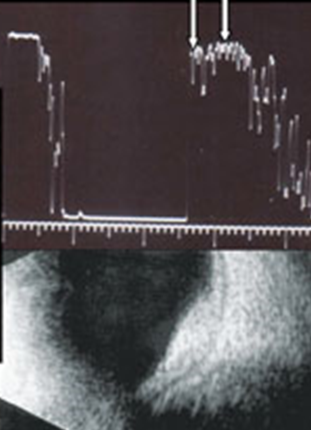 Focal choroidal hemangioma. Note the high internal reflectivity of the tumor (represented by the spikes between the arrows)
20
Q
Melanoma DDx:
--Choroidal nevus                               --ARMD
--CHRPE                                            --Melanocytoma
--Suprachoroidal detachment             --Choroidal osteoma
--Focal choroidal hemangioma
For each fact, assign the
appropriate diagnosis (some 
will have more than one)
U/S buzzwords--high internal reflectivity: Nevus; focal choroidal hemangioma
(2)
By what other names is this lesion known?
Circumscribed  choroidal hemangioma
Isolated  choroidal hemangioma

Is it common, or rare?
Rare

How does it present?
As a reddish-orange mass in the macula

Is it associated with a systemic condition; ie, is it syndromic?
No
21
A
Melanoma DDx:
--Choroidal nevus                               --ARMD
--CHRPE                                            --Melanocytoma
--Suprachoroidal detachment             --Choroidal osteoma
--Focal choroidal hemangioma
For each fact, assign the
appropriate diagnosis (some 
will have more than one)
U/S buzzwords--high internal reflectivity: Nevus; focal choroidal hemangioma
(2)
By what other names is this lesion known?
Circumscribed  choroidal hemangioma
Isolated  choroidal hemangioma

Is it common, or rare?
Rare

How does it present?
As a reddish-orange mass in the macula

Is it associated with a systemic condition; ie, is it syndromic?
No
22
Q
Melanoma DDx:
--Choroidal nevus                               --ARMD
--CHRPE                                            --Melanocytoma
--Suprachoroidal detachment             --Choroidal osteoma
--Focal choroidal hemangioma
For each fact, assign the
appropriate diagnosis (some 
will have more than one)
U/S buzzwords--high internal reflectivity: Nevus; focal choroidal hemangioma
(2)
By what other names is this lesion known?
Circumscribed  choroidal hemangioma
Isolated  choroidal hemangioma

Is it common, or rare?
Rare

How does it present?
As a reddish-orange mass in the macula

Is it associated with a systemic condition; ie, is it syndromic?
No
23
A
Melanoma DDx:
--Choroidal nevus                               --ARMD
--CHRPE                                            --Melanocytoma
--Suprachoroidal detachment             --Choroidal osteoma
--Focal choroidal hemangioma
For each fact, assign the
appropriate diagnosis (some 
will have more than one)
U/S buzzwords--high internal reflectivity: Nevus; focal choroidal hemangioma
(2)
By what other names is this lesion known?
Circumscribed  choroidal hemangioma
Isolated  choroidal hemangioma

Is it common, or rare?
Rare

How does it present?
As a reddish-orange mass in the macula

Is it associated with a systemic condition; ie, is it syndromic?
No
24
Q
Melanoma DDx:
--Choroidal nevus                               --ARMD
--CHRPE                                            --Melanocytoma
--Suprachoroidal detachment             --Choroidal osteoma
--Focal choroidal hemangioma
For each fact, assign the
appropriate diagnosis (some 
will have more than one)
U/S buzzwords--high internal reflectivity: Nevus; focal choroidal hemangioma
(2)
By what other names is this lesion known?
Circumscribed  choroidal hemangioma
Isolated  choroidal hemangioma

Is it common, or rare?
Rare

How does it present?
As a reddish-orange mass in the macula

Is it associated with a systemic condition; ie, is it syndromic?
No
25
A
Melanoma DDx:
--Choroidal nevus                               --ARMD
--CHRPE                                            --Melanocytoma
--Suprachoroidal detachment             --Choroidal osteoma
--Focal choroidal hemangioma
For each fact, assign the
appropriate diagnosis (some 
will have more than one)
U/S buzzwords--high internal reflectivity: Nevus; focal choroidal hemangioma
(2)
By what other names is this lesion known?
Circumscribed  choroidal hemangioma
Isolated  choroidal hemangioma

Is it common, or rare?
Rare

How does it present?
As a reddish-orange mass in the macula

Is it associated with a systemic condition; ie, is it syndromic?
No
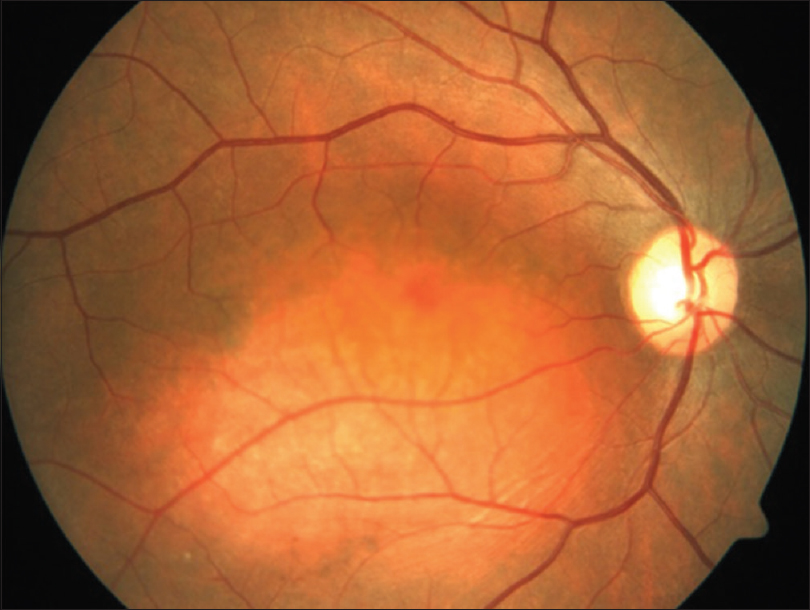 Focal choroidal hemangioma
27
Q
Melanoma DDx:
--Choroidal nevus                               --ARMD
--CHRPE                                            --Melanocytoma
--Suprachoroidal detachment             --Choroidal osteoma
--Focal choroidal hemangioma
For each fact, assign the
appropriate diagnosis (some 
will have more than one)
U/S buzzwords--high internal reflectivity: Nevus; focal choroidal hemangioma
(2)
By what other names is this lesion known?
Circumscribed  choroidal hemangioma
Isolated  choroidal hemangioma

Is it common, or rare?
Rare

How does it present?
As a reddish-orange mass in the macula

Is it associated with a systemic condition; ie, is it syndromic?
No
28
A
Melanoma DDx:
--Choroidal nevus                               --ARMD
--CHRPE                                            --Melanocytoma
--Suprachoroidal detachment             --Choroidal osteoma
--Focal choroidal hemangioma
For each fact, assign the
appropriate diagnosis (some 
will have more than one)
U/S buzzwords--high internal reflectivity: Nevus; focal choroidal hemangioma
(2)
By what other names is this lesion known?
Circumscribed  choroidal hemangioma
Isolated  choroidal hemangioma

Is it common, or rare?
Rare

How does it present?
As a reddish-orange mass in the macula

Is it associated with a systemic condition; ie, is it syndromic?
No
29
Q
Melanoma DDx:
--Choroidal nevus                               --ARMD
--CHRPE                                            --Melanocytoma
--Suprachoroidal detachment             --Choroidal osteoma
--Focal choroidal hemangioma
For each fact, assign the
appropriate diagnosis (some 
will have more than one)
U/S buzzwords--high internal reflectivity: Nevus; focal choroidal hemangioma
(2)
By what other names is this lesion known?
Circumscribed  choroidal hemangioma
Isolated  choroidal hemangioma

Is it common, or rare?
Rare

How does it present?
As a reddish-orange mass in the macula

Is it associated with a systemic condition; ie, is it syndromic?
No
But isn’t choroidal hemangioma associated with Sturge-Weber syndrome?
Yes and no. SWS is associated with diffuse choroidal hemangioma; we’re talking about focal choroidal hemangioma here.
30
A
Melanoma DDx:
--Choroidal nevus                               --ARMD
--CHRPE                                            --Melanocytoma
--Suprachoroidal detachment             --Choroidal osteoma
--Focal choroidal hemangioma
For each fact, assign the
appropriate diagnosis (some 
will have more than one)
U/S buzzwords--high internal reflectivity: Nevus; focal choroidal hemangioma
(2)
By what other names is this lesion known?
Circumscribed  choroidal hemangioma
Isolated  choroidal hemangioma

Is it common, or rare?
Rare

How does it present?
As a reddish-orange mass in the macula

Is it associated with a systemic condition; ie, is it syndromic?
No
But isn’t choroidal hemangioma associated with Sturge-Weber syndrome?
Yes and no. SWS is associated with diffuse choroidal hemangioma; we’re talking about focal choroidal hemangioma here.
31
Q
Melanoma DDx:
--Choroidal nevus                               --ARMD
--CHRPE                                            --Melanocytoma
--Suprachoroidal detachment             --Choroidal osteoma
--Focal choroidal hemangioma
For each fact, assign the
appropriate diagnosis (some 
will have more than one)
U/S buzzwords--high internal reflectivity: Nevus; focal choroidal hemangioma
(2)
By what other names is this lesion known?
Circumscribed  choroidal hemangioma
Isolated  choroidal hemangioma

Is it common, or rare?
Rare

How does it present?
As a reddish-orange mass in the macula

Is it associated with a systemic condition; ie, is it syndromic?
No
In one word, what sort of condition is SWS?
A phakomatosis

Phakomatoses usually involve eye and skin findings. What is the classic skin finding in SWS?
The nevus flammus, aka  port-wine stain

What is the appearance of the posterior pole when a diffuse choroidal hemangioma is present?
It has a uniformly deep-red appearance that has led to the nickname ‘ tomato catsup  fundus’
But isn’t choroidal hemangioma associated with Sturge-Weber syndrome?
Yes and no. SWS is associated with diffuse choroidal hemangioma; we’re talking about focal choroidal hemangioma here.
32
A
Melanoma DDx:
--Choroidal nevus                               --ARMD
--CHRPE                                            --Melanocytoma
--Suprachoroidal detachment             --Choroidal osteoma
--Focal choroidal hemangioma
For each fact, assign the
appropriate diagnosis (some 
will have more than one)
U/S buzzwords--high internal reflectivity: Nevus; focal choroidal hemangioma
(2)
By what other names is this lesion known?
Circumscribed  choroidal hemangioma
Isolated  choroidal hemangioma

Is it common, or rare?
Rare

How does it present?
As a reddish-orange mass in the macula

Is it associated with a systemic condition; ie, is it syndromic?
No
In one word, what sort of condition is SWS?
A phakomatosis

Phakomatoses usually involve eye and skin findings. What is the classic skin finding in SWS?
The nevus flammus, aka  port-wine stain

What is the appearance of the posterior pole when a diffuse choroidal hemangioma is present?
It has a uniformly deep-red appearance that has led to the nickname ‘ tomato catsup  fundus’
But isn’t choroidal hemangioma associated with Sturge-Weber syndrome?
Yes and no. SWS is associated with diffuse choroidal hemangioma; we’re talking about focal choroidal hemangioma here.
33
Q
Melanoma DDx:
--Choroidal nevus                               --ARMD
--CHRPE                                            --Melanocytoma
--Suprachoroidal detachment             --Choroidal osteoma
--Focal choroidal hemangioma
For each fact, assign the
appropriate diagnosis (some 
will have more than one)
U/S buzzwords--high internal reflectivity: Nevus; focal choroidal hemangioma
(2)
By what other names is this lesion known?
Circumscribed  choroidal hemangioma
Isolated  choroidal hemangioma

Is it common, or rare?
Rare

How does it present?
As a reddish-orange mass in the macula

Is it associated with a systemic condition; ie, is it syndromic?
No
In one word, what sort of condition is SWS?
A phakomatosis

Phakomatoses usually involve eye and skin findings. What is the classic skin finding in SWS?
The nevus flammus, aka  port-wine stain

What is the appearance of the posterior pole when a diffuse choroidal hemangioma is present?
It has a uniformly deep-red appearance that has led to the nickname ‘ tomato catsup  fundus’
But isn’t choroidal hemangioma associated with Sturge-Weber syndrome?
Yes and no. SWS is associated with diffuse choroidal hemangioma; we’re talking about focal choroidal hemangioma here.
34
Q/A
Melanoma DDx:
--Choroidal nevus                               --ARMD
--CHRPE                                            --Melanocytoma
--Suprachoroidal detachment             --Choroidal osteoma
--Focal choroidal hemangioma
For each fact, assign the
appropriate diagnosis (some 
will have more than one)
U/S buzzwords--high internal reflectivity: Nevus; focal choroidal hemangioma
(2)
By what other names is this lesion known?
Circumscribed  choroidal hemangioma
Isolated  choroidal hemangioma

Is it common, or rare?
Rare

How does it present?
As a reddish-orange mass in the macula

Is it associated with a systemic condition; ie, is it syndromic?
No
In one word, what sort of condition is SWS?
A phakomatosis

Phakomatoses usually involve eye and skin findings. What is the classic skin finding in SWS?
The nevus flammus, aka  port-wine stain

What is the appearance of the posterior pole when a diffuse choroidal hemangioma is present?
It has a uniformly deep-red appearance that has led to the nickname ‘ tomato catsup  fundus’
three words
But isn’t choroidal hemangioma associated with Sturge-Weber syndrome?
Yes and no. SWS is associated with diffuse choroidal hemangioma; we’re talking about focal choroidal hemangioma here.
35
A
Melanoma DDx:
--Choroidal nevus                               --ARMD
--CHRPE                                            --Melanocytoma
--Suprachoroidal detachment             --Choroidal osteoma
--Focal choroidal hemangioma
For each fact, assign the
appropriate diagnosis (some 
will have more than one)
U/S buzzwords--high internal reflectivity: Nevus; focal choroidal hemangioma
(2)
By what other names is this lesion known?
Circumscribed  choroidal hemangioma
Isolated  choroidal hemangioma

Is it common, or rare?
Rare

How does it present?
As a reddish-orange mass in the macula

Is it associated with a systemic condition; ie, is it syndromic?
No
In one word, what sort of condition is SWS?
A phakomatosis

Phakomatoses usually involve eye and skin findings. What is the classic skin finding in SWS?
The nevus flammus, aka  port-wine stain

What is the appearance of the posterior pole when a diffuse choroidal hemangioma is present?
It has a uniformly deep-red appearance that has led to the nickname ‘ tomato catsup  fundus’
But isn’t choroidal hemangioma associated with Sturge-Weber syndrome?
Yes and no. SWS is associated with diffuse choroidal hemangioma; we’re talking about focal choroidal hemangioma here.
Phakomatoses
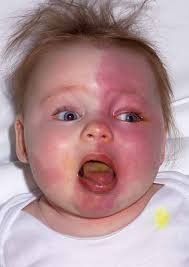 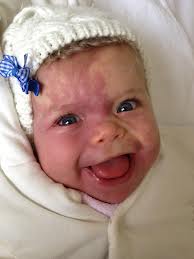 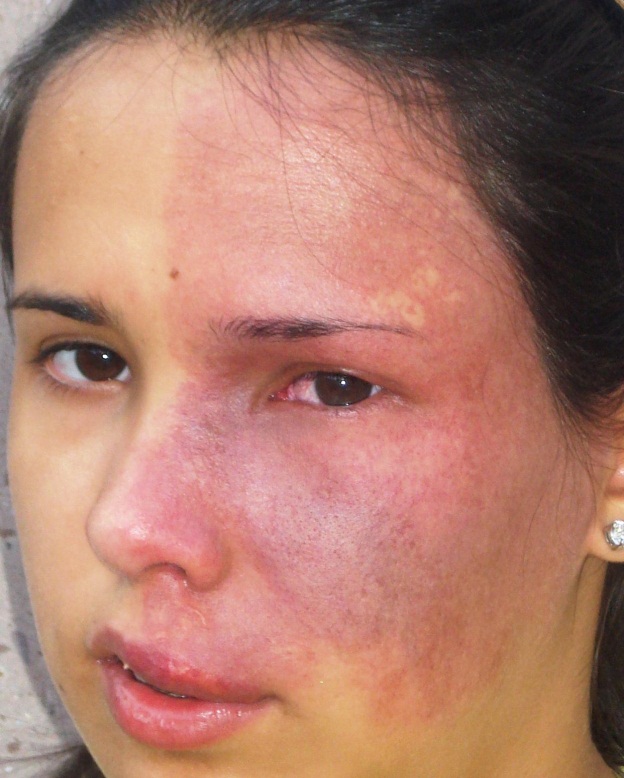 Sturge-Weber: Port-wine stain
36
37
Q
Melanoma DDx:
--Choroidal nevus                               --ARMD
--CHRPE                                            --Melanocytoma
--Suprachoroidal detachment             --Choroidal osteoma
--Focal choroidal hemangioma
For each fact, assign the
appropriate diagnosis (some 
will have more than one)
U/S buzzwords--high internal reflectivity: Nevus; focal choroidal hemangioma
(2)
By what other names is this lesion known?
Circumscribed  choroidal hemangioma
Isolated  choroidal hemangioma

Is it common, or rare?
Rare

How does it present?
As a reddish-orange mass in the macula

Is it associated with a systemic condition; ie, is it syndromic?
No
In one word, what sort of condition is SWS?
A phakomatosis

Phakomatoses usually involve eye and skin findings. What is the classic skin finding in SWS?
The nevus flammus, aka  port-wine stain

What is the appearance of the posterior pole when a diffuse choroidal hemangioma is present?
It has a uniformly deep-red appearance that has led to the nickname ‘ tomato catsup  fundus’
But isn’t choroidal hemangioma associated with Sturge-Weber syndrome?
Yes and no. SWS is associated with diffuse choroidal hemangioma; we’re talking about focal choroidal hemangioma here.
38
Q/A
Melanoma DDx:
--Choroidal nevus                               --ARMD
--CHRPE                                            --Melanocytoma
--Suprachoroidal detachment             --Choroidal osteoma
--Focal choroidal hemangioma
For each fact, assign the
appropriate diagnosis (some 
will have more than one)
U/S buzzwords--high internal reflectivity: Nevus; focal choroidal hemangioma
(2)
By what other names is this lesion known?
Circumscribed  choroidal hemangioma
Isolated  choroidal hemangioma

Is it common, or rare?
Rare

How does it present?
As a reddish-orange mass in the macula

Is it associated with a systemic condition; ie, is it syndromic?
No
In one word, what sort of condition is SWS?
A phakomatosis

Phakomatoses usually involve eye and skin findings. What is the classic skin finding in SWS?
The nevus flammus, aka  port-wine stain

What is the appearance of the posterior pole when a diffuse choroidal hemangioma is present?
It has a uniformly deep-red appearance that has led to the nickname ‘ tomato catsup fundus ’
But isn’t choroidal hemangioma associated with Sturge-Weber syndrome?
Yes and no. SWS is associated with diffuse choroidal hemangioma; we’re talking about focal choroidal hemangioma here.
three words
39
A
Melanoma DDx:
--Choroidal nevus                               --ARMD
--CHRPE                                            --Melanocytoma
--Suprachoroidal detachment             --Choroidal osteoma
--Focal choroidal hemangioma
For each fact, assign the
appropriate diagnosis (some 
will have more than one)
U/S buzzwords--high internal reflectivity: Nevus; focal choroidal hemangioma
(2)
By what other names is this lesion known?
Circumscribed  choroidal hemangioma
Isolated  choroidal hemangioma

Is it common, or rare?
Rare

How does it present?
As a reddish-orange mass in the macula

Is it associated with a systemic condition; ie, is it syndromic?
No
In one word, what sort of condition is SWS?
A phakomatosis

Phakomatoses usually involve eye and skin findings. What is the classic skin finding in SWS?
The nevus flammus, aka  port-wine stain

What is the appearance of the posterior pole when a diffuse choroidal hemangioma is present?
It has a uniformly deep-red appearance that has led to the nickname ‘ tomato catsup fundus ’
But isn’t choroidal hemangioma associated with Sturge-Weber syndrome?
Yes and no. SWS is associated with diffuse choroidal hemangioma; we’re talking about focal choroidal hemangioma here.
Phakomatoses
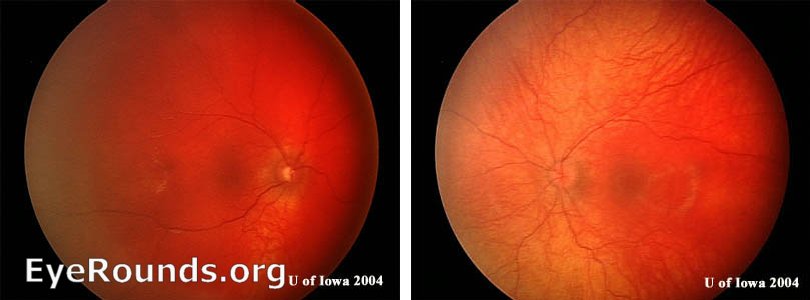 SWS: Tomato catsup fundus OD
40
41
Q
Melanoma DDx:
--Choroidal nevus                               --ARMD
--CHRPE                                            --Melanocytoma
--Suprachoroidal detachment             --Choroidal osteoma
--Focal choroidal hemangioma
For each fact, assign the
appropriate diagnosis (some 
will have more than one)
U/S buzzwords--high internal reflectivity: Nevus; focal choroidal hemangioma
(2)
In contrast, how would one describe the internal reflectivity of choroidal melanomas?
42
A
Melanoma DDx:
--Choroidal nevus                               --ARMD
--CHRPE                                            --Melanocytoma
--Suprachoroidal detachment             --Choroidal osteoma
--Focal choroidal hemangioma
For each fact, assign the
appropriate diagnosis (some 
will have more than one)
U/S buzzwords--high internal reflectivity: Nevus; focal choroidal hemangioma
(2)
In contrast, how would one describe the internal reflectivity of choroidal melanomas?
It is low
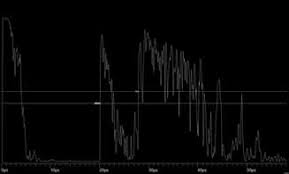 This is an A-scan of a choroidal melanoma.
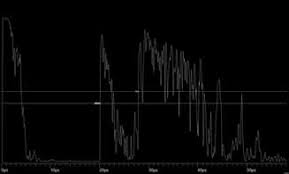 What does this spike represent?
The retina
This is an A-scan of a choroidal melanoma.
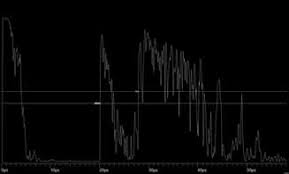 What does this spike represent?
The retina
This is an A-scan of a choroidal melanoma.
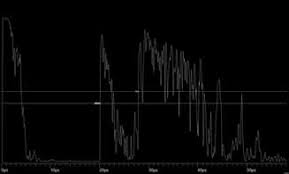 What does this spike represent?
The retina
What does this ultrasonographically hollow portion represent?
The tumor itself
This is an A-scan of a choroidal melanoma.
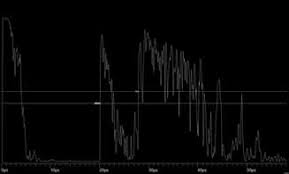 What does this spike represent?
The retina
What does this ultrasonographically hollow portion represent?
The tumor itself
This is an A-scan of a choroidal melanoma.
What does this little spike represent?
The sclera
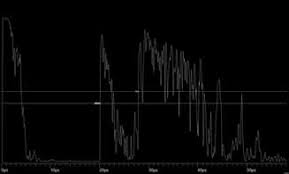 What does this spike represent?
The retina
What does this ultrasonographically hollow portion represent?
The tumor itself
This is an A-scan of a choroidal melanoma.
What does this little spike represent?
The sclera
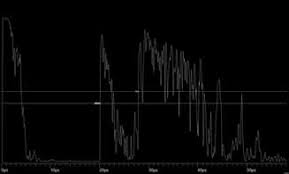 What does this spike represent?
The retina
What does this ultrasonographically hollow portion represent?
The tumor itself
This is an A-scan of a choroidal melanoma.
What does this little spike represent?
The sclera
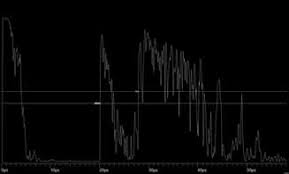 What does this portion represent?
The orbit
What does this spike represent?
The retina
What does this ultrasonographically hollow portion represent?
The tumor itself
This is an A-scan of a choroidal melanoma.
What does this little spike represent?
The sclera
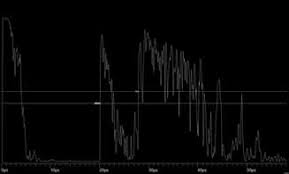 What does this portion represent?
The orbit
What does this spike represent?
The retina
What does this ultrasonographically hollow portion represent?
The tumor itself
This is an A-scan of a choroidal melanoma.
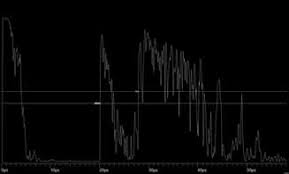 Put it all together and you have…M for melanoma
This is an A-scan of a choroidal melanoma.
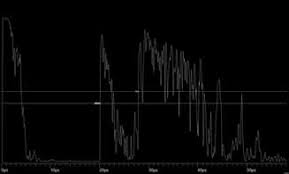 elanoma!
Put it all together and you have…M for melanoma
This is an A-scan of a choroidal melanoma.
54
Q
Melanoma DDx:
--Choroidal nevus                               --ARMD
--CHRPE                                            --Melanocytoma
--Suprachoroidal detachment             --Choroidal osteoma
--Focal choroidal hemangioma
For each fact, assign the
appropriate diagnosis (some 
will have more than one)
U/S buzzwords--high internal reflectivity: Nevus; focal choroidal hemangioma
Can be serous or hemorrhagic: hemangioma)
(2)
55
A
Melanoma DDx:
--Choroidal nevus                               --ARMD
--CHRPE                                            --Melanocytoma
--Suprachoroidal detachment             --Choroidal osteoma
--Focal choroidal hemangioma
For each fact, assign the
appropriate diagnosis (some 
will have more than one)
U/S buzzwords--high internal reflectivity: Nevus; focal choroidal hemangioma
Can be serous or hemorrhagic: Suprachoroidal detachment
hemangioma)
(2)
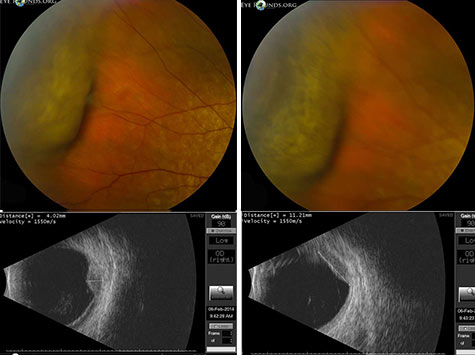 Hemorrhagic suprachoroidal detachments
57
Q
Melanoma DDx:
--Choroidal nevus                               --ARMD
--CHRPE                                            --Melanocytoma
--Suprachoroidal detachment             --Choroidal osteoma
--Focal choroidal hemangioma
For each fact, assign the
appropriate diagnosis (some 
will have more than one)
U/S buzzwords--high internal reflectivity: Nevus; focal choroidal hemangioma
Can be serous or hemorrhagic: Suprachoroidal detachment
U/S buzzword--shadowing: hemangioma)
(2)
58
A
Melanoma DDx:
--Choroidal nevus                               --ARMD
--CHRPE                                            --Melanocytoma
--Suprachoroidal detachment             --Choroidal osteoma
--Focal choroidal hemangioma
For each fact, assign the
appropriate diagnosis (some 
will have more than one)
U/S buzzwords--high internal reflectivity: Nevus; focal choroidal hemangioma
Can be serous or hemorrhagic: Suprachoroidal detachment
U/S buzzword--shadowing: Choroidal osteoma
(2)
59
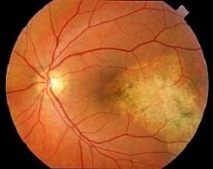 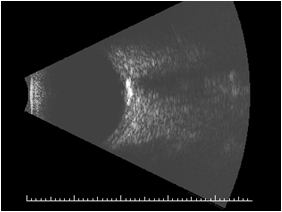 B-scan. Note the acoustic shadowing behind the lesion
Choroidal osteoma
60
Q
Melanoma DDx:
--Choroidal nevus                               --ARMD
--CHRPE                                            --Melanocytoma
--Suprachoroidal detachment             --Choroidal osteoma
--Focal choroidal hemangioma
For each fact, assign the
appropriate diagnosis (some 
will have more than one)
U/S buzzwords--high internal reflectivity: Nevus; focal choroidal hemangioma
Can be serous or hemorrhagic: Suprachoroidal detachment
U/S buzzword--shadowing: Choroidal osteoma
(2)
In a word, what is a choroidal osteoma composed of?
61
A
Melanoma DDx:
--Choroidal nevus                               --ARMD
--CHRPE                                            --Melanocytoma
--Suprachoroidal detachment             --Choroidal osteoma
--Focal choroidal hemangioma
For each fact, assign the
appropriate diagnosis (some 
will have more than one)
U/S buzzwords--high internal reflectivity: Nevus; focal choroidal hemangioma
Can be serous or hemorrhagic: Suprachoroidal detachment
U/S buzzword--shadowing: Choroidal osteoma
(2)
In a word, what is a choroidal osteoma composed of?
Bone
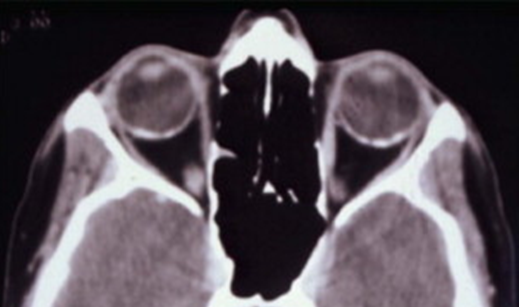 Bilateral osteomas. Note they are the same density as bone on CT
63
Q
Melanoma DDx:
--Choroidal nevus                               --ARMD
--CHRPE                                            --Melanocytoma
--Suprachoroidal detachment             --Choroidal osteoma
--Focal choroidal hemangioma
For each fact, assign the
appropriate diagnosis (some 
will have more than one)
U/S buzzwords--high internal reflectivity: Nevus; focal choroidal hemangioma
Can be serous or hemorrhagic: Suprachoroidal detachment
U/S buzzword--shadowing: Choroidal osteoma
(2)
In a word, what is a choroidal osteoma composed of?
Bone

Is it common, or rare?
64
A
Melanoma DDx:
--Choroidal nevus                               --ARMD
--CHRPE                                            --Melanocytoma
--Suprachoroidal detachment             --Choroidal osteoma
--Focal choroidal hemangioma
For each fact, assign the
appropriate diagnosis (some 
will have more than one)
U/S buzzwords--high internal reflectivity: Nevus; focal choroidal hemangioma
Can be serous or hemorrhagic: Suprachoroidal detachment
U/S buzzword--shadowing: Choroidal osteoma
(2)
In a word, what is a choroidal osteoma composed of?
Bone

Is it common, or rare?
Very rare
65
Q
Melanoma DDx:
--Choroidal nevus                               --ARMD
--CHRPE                                            --Melanocytoma
--Suprachoroidal detachment             --Choroidal osteoma
--Focal choroidal hemangioma
For each fact, assign the
appropriate diagnosis (some 
will have more than one)
U/S buzzwords--high internal reflectivity: Nevus; focal choroidal hemangioma
Can be serous or hemorrhagic: Suprachoroidal detachment
U/S buzzword--shadowing: Choroidal osteoma
(2)
In a word, what is a choroidal osteoma composed of?
Bone

Is it common, or rare? Benign, or malignant?
Very rare.
66
A
Melanoma DDx:
--Choroidal nevus                               --ARMD
--CHRPE                                            --Melanocytoma
--Suprachoroidal detachment             --Choroidal osteoma
--Focal choroidal hemangioma
For each fact, assign the
appropriate diagnosis (some 
will have more than one)
U/S buzzwords--high internal reflectivity: Nevus; focal choroidal hemangioma
Can be serous or hemorrhagic: Suprachoroidal detachment
U/S buzzword--shadowing: Choroidal osteoma
(2)
In a word, what is a choroidal osteoma composed of?
Bone

Is it common, or rare? Benign, or malignant?
Very rare. Benign.
67
Q
Melanoma DDx:
--Choroidal nevus                               --ARMD
--CHRPE                                            --Melanocytoma
--Suprachoroidal detachment             --Choroidal osteoma
--Focal choroidal hemangioma
For each fact, assign the
appropriate diagnosis (some 
will have more than one)
U/S buzzwords--high internal reflectivity: Nevus; focal choroidal hemangioma
Can be serous or hemorrhagic: Suprachoroidal detachment
U/S buzzword--shadowing: Choroidal osteoma
(2)
In a word, what is a choroidal osteoma composed of?
Bone

Is it common, or rare? Benign, or malignant? Unilateral, or bilateral?
Very rare. Benign.
68
A
Melanoma DDx:
--Choroidal nevus                               --ARMD
--CHRPE                                            --Melanocytoma
--Suprachoroidal detachment             --Choroidal osteoma
--Focal choroidal hemangioma
For each fact, assign the
appropriate diagnosis (some 
will have more than one)
U/S buzzwords--high internal reflectivity: Nevus; focal choroidal hemangioma
Can be serous or hemorrhagic: Suprachoroidal detachment
U/S buzzword--shadowing: Choroidal osteoma
(2)
In a word, what is a choroidal osteoma composed of?
Bone

Is it common, or rare? Benign, or malignant? Unilateral, or bilateral?
Very rare. Benign. Usually unilateral.
69
Q
Melanoma DDx:
--Choroidal nevus                               --ARMD
--CHRPE                                            --Melanocytoma
--Suprachoroidal detachment             --Choroidal osteoma
--Focal choroidal hemangioma
For each fact, assign the
appropriate diagnosis (some 
will have more than one)
U/S buzzwords--high internal reflectivity: Nevus; focal choroidal hemangioma
Can be serous or hemorrhagic: Suprachoroidal detachment
U/S buzzword--shadowing: Choroidal osteoma
(2)
In a word, what is a choroidal osteoma composed of?
Bone

Is it common, or rare? Benign, or malignant? Unilateral, or bilateral?
Very rare. Benign. Usually unilateral.

Is there a gender predilection?
70
Q/A
Melanoma DDx:
--Choroidal nevus                               --ARMD
--CHRPE                                            --Melanocytoma
--Suprachoroidal detachment             --Choroidal osteoma
--Focal choroidal hemangioma
For each fact, assign the
appropriate diagnosis (some 
will have more than one)
U/S buzzwords--high internal reflectivity: Nevus; focal choroidal hemangioma
Can be serous or hemorrhagic: Suprachoroidal detachment
U/S buzzword--shadowing: Choroidal osteoma
(2)
In a word, what is a choroidal osteoma composed of?
Bone

Is it common, or rare? Benign, or malignant? Unilateral, or bilateral?
Very rare. Benign. Usually unilateral.

Is there a gender predilection?
Yes, it is more common in  females
71
A
Melanoma DDx:
--Choroidal nevus                               --ARMD
--CHRPE                                            --Melanocytoma
--Suprachoroidal detachment             --Choroidal osteoma
--Focal choroidal hemangioma
For each fact, assign the
appropriate diagnosis (some 
will have more than one)
U/S buzzwords--high internal reflectivity: Nevus; focal choroidal hemangioma
Can be serous or hemorrhagic: Suprachoroidal detachment
U/S buzzword--shadowing: Choroidal osteoma
(2)
In a word, what is a choroidal osteoma composed of?
Bone

Is it common, or rare? Benign, or malignant? Unilateral, or bilateral?
Very rare. Benign. Usually unilateral.

Is there a gender predilection?
Yes, it is more common in  females
72
Q
Melanoma DDx:
--Choroidal nevus                               --ARMD
--CHRPE                                            --Melanocytoma
--Suprachoroidal detachment             --Choroidal osteoma
--Focal choroidal hemangioma
For each fact, assign the
appropriate diagnosis (some 
will have more than one)
U/S buzzwords--high internal reflectivity: Nevus; focal choroidal hemangioma
Can be serous or hemorrhagic: Suprachoroidal detachment
U/S buzzword--shadowing: Choroidal osteoma
(2)
In a word, what is a choroidal osteoma composed of?
Bone

Is it common, or rare? Benign, or malignant? Unilateral, or bilateral?
Very rare. Benign. Usually unilateral.

Is there a gender predilection?
Yes, it is more common in  females

During what age range does it typically present?
73
A
Melanoma DDx:
--Choroidal nevus                               --ARMD
--CHRPE                                            --Melanocytoma
--Suprachoroidal detachment             --Choroidal osteoma
--Focal choroidal hemangioma
For each fact, assign the
appropriate diagnosis (some 
will have more than one)
U/S buzzwords--high internal reflectivity: Nevus; focal choroidal hemangioma
Can be serous or hemorrhagic: Suprachoroidal detachment
U/S buzzword--shadowing: Choroidal osteoma
(2)
In a word, what is a choroidal osteoma composed of?
Bone

Is it common, or rare? Benign, or malignant? Unilateral, or bilateral?
Very rare. Benign. Usually unilateral.

Is there a gender predilection?
Yes, it is more common in  females

During what age range does it typically present? 
Late teens to early adulthood
74
Q
Melanoma DDx:
--Choroidal nevus                               --ARMD
--CHRPE                                            --Melanocytoma
--Suprachoroidal detachment             --Choroidal osteoma
--Focal choroidal hemangioma
For each fact, assign the
appropriate diagnosis (some 
will have more than one)
U/S buzzwords--high internal reflectivity: Nevus; focal choroidal hemangioma
Can be serous or hemorrhagic: Suprachoroidal detachment
U/S buzzword--shadowing: Choroidal osteoma
(2)
In a word, what is a choroidal osteoma composed of?
Bone

Is it common, or rare? Benign, or malignant? Unilateral, or bilateral?
Very rare. Benign. Usually unilateral.

Is there a gender predilection?
Yes, it is more common in  females

During what age range does it typically present? 
Late teens to early adulthood

If significant vision loss occurs, what complication is usually the culprit?
75
A
Melanoma DDx:
--Choroidal nevus                               --ARMD
--CHRPE                                            --Melanocytoma
--Suprachoroidal detachment             --Choroidal osteoma
--Focal choroidal hemangioma
For each fact, assign the
appropriate diagnosis (some 
will have more than one)
U/S buzzwords--high internal reflectivity: Nevus; focal choroidal hemangioma
Can be serous or hemorrhagic: Suprachoroidal detachment
U/S buzzword--shadowing: Choroidal osteoma
(2)
In a word, what is a choroidal osteoma composed of?
Bone

Is it common, or rare? Benign, or malignant? Unilateral, or bilateral?
Very rare. Benign. Usually unilateral.

Is there a gender predilection?
Yes, it is more common in  females

During what age range does it typically present? 
Late teens to early adulthood

If significant vision loss occurs, what complication is usually the culprit?
Choroidal neovascular membrane
76
Q
Melanoma DDx:
--Choroidal nevus                               --ARMD
--CHRPE                                            --Melanocytoma
--Suprachoroidal detachment             --Choroidal osteoma
--Focal choroidal hemangioma
For each fact, assign the
appropriate diagnosis (some 
will have more than one)
U/S buzzwords--high internal reflectivity: Nevus; focal choroidal hemangioma
Can be serous or hemorrhagic: Suprachoroidal detachment
U/S buzzword--shadowing: Choroidal osteoma
Slightly more common in females:
(2)
(2)
77
A
Melanoma DDx:
--Choroidal nevus                               --ARMD
--CHRPE                                            --Melanocytoma
--Suprachoroidal detachment             --Choroidal osteoma
--Focal choroidal hemangioma
For each fact, assign the
appropriate diagnosis (some 
will have more than one)
U/S buzzwords--high internal reflectivity: Nevus; focal choroidal hemangioma
Can be serous or hemorrhagic: Suprachoroidal detachment
U/S buzzword--shadowing: Choroidal osteoma
Slightly more common in females: Melanocytoma; ARMD (wet)
(2)
(2)
78
Q
Melanoma DDx:
--Choroidal nevus                               --ARMD
--CHRPE                                            --Melanocytoma
--Suprachoroidal detachment             --Choroidal osteoma
--Focal choroidal hemangioma
For each fact, assign the
appropriate diagnosis (some 
will have more than one)
U/S buzzwords--high internal reflectivity: Nevus; focal choroidal hemangioma
Can be serous or hemorrhagic: Suprachoroidal detachment
U/S buzzword--shadowing: Choroidal osteoma
Slightly more common in females: Melanocytoma; ARMD (wet)
(2)
(2)
What does melanocytoma look like at the slit-lamp?
79
A
Melanoma DDx:
--Choroidal nevus                               --ARMD
--CHRPE                                            --Melanocytoma
--Suprachoroidal detachment             --Choroidal osteoma
--Focal choroidal hemangioma
For each fact, assign the
appropriate diagnosis (some 
will have more than one)
U/S buzzwords--high internal reflectivity: Nevus; focal choroidal hemangioma
Can be serous or hemorrhagic: Suprachoroidal detachment
U/S buzzword--shadowing: Choroidal osteoma
Slightly more common in females: Melanocytoma; ARMD (wet)
(2)
(2)
What does melanocytoma look like at the slit-lamp?
As the name implies, it is a deeply pigmented lesion
80
Q
Melanoma DDx:
--Choroidal nevus                               --ARMD
--CHRPE                                            --Melanocytoma
--Suprachoroidal detachment             --Choroidal osteoma
--Focal choroidal hemangioma
For each fact, assign the
appropriate diagnosis (some 
will have more than one)
U/S buzzwords--high internal reflectivity: Nevus; focal choroidal hemangioma
Can be serous or hemorrhagic: Suprachoroidal detachment
U/S buzzword--shadowing: Choroidal osteoma
Slightly more common in females: Melanocytoma; ARMD (wet)
(2)
(2)
What does melanocytoma look like at the slit-lamp?
As the name implies, it is a deeply pigmented lesion

Where is it always located?
81
A
Melanoma DDx:
--Choroidal nevus                               --ARMD
--CHRPE                                            --Melanocytoma
--Suprachoroidal detachment             --Choroidal osteoma
--Focal choroidal hemangioma
For each fact, assign the
appropriate diagnosis (some 
will have more than one)
U/S buzzwords--high internal reflectivity: Nevus; focal choroidal hemangioma
Can be serous or hemorrhagic: Suprachoroidal detachment
U/S buzzword--shadowing: Choroidal osteoma
Slightly more common in females: Melanocytoma; ARMD (wet)
(2)
(2)
What does melanocytoma look like at the slit-lamp?
As the name implies, it is a deeply pigmented lesion

Where is it always located?
On some portion of the optic disc
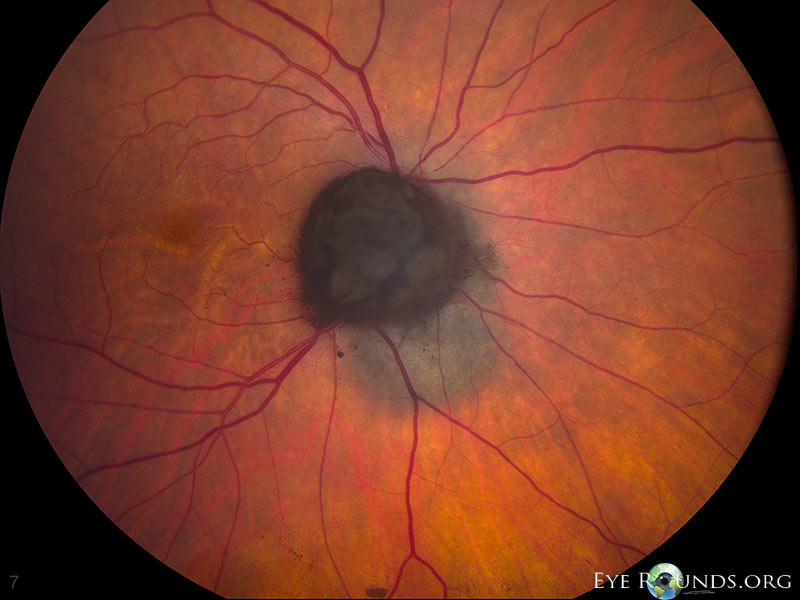 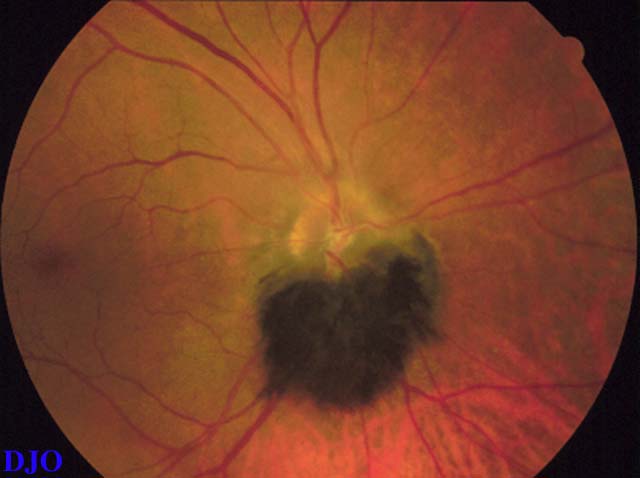 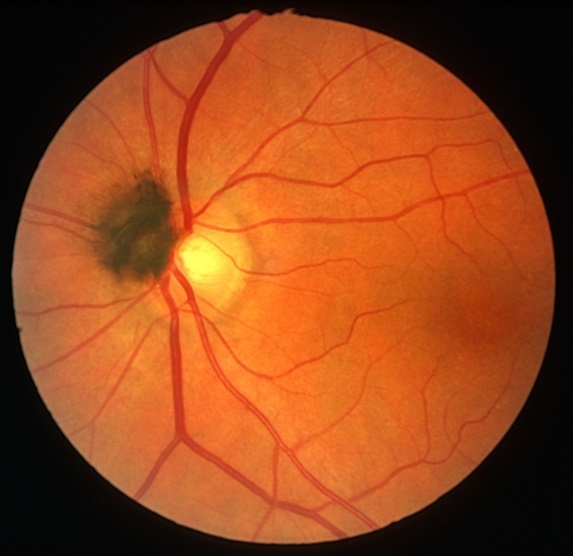 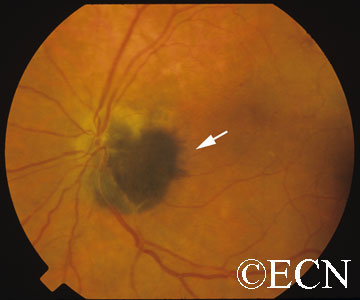 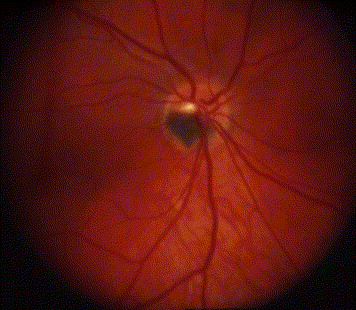 Melanocytoma
82
83
Q
Melanoma DDx:
--Choroidal nevus                               --ARMD
--CHRPE                                            --Melanocytoma
--Suprachoroidal detachment             --Choroidal osteoma
--Focal choroidal hemangioma
For each fact, assign the
appropriate diagnosis (some 
will have more than one)
U/S buzzwords--high internal reflectivity: Nevus; focal choroidal hemangioma
Can be serous or hemorrhagic: Suprachoroidal detachment
U/S buzzword--shadowing: Choroidal osteoma
Slightly more common in females: Melanocytoma; ARMD (wet)
(2)
(2)
What does melanocytoma look like at the slit-lamp?
As the name implies, it is a deeply pigmented lesion

Where is it always located?
On some portion of the optic disc

Histologically, what sort of lesion is melanocytoma?
84
A
Melanoma DDx:
--Choroidal nevus                               --ARMD
--CHRPE                                            --Melanocytoma
--Suprachoroidal detachment             --Choroidal osteoma
--Focal choroidal hemangioma
For each fact, assign the
appropriate diagnosis (some 
will have more than one)
U/S buzzwords--high internal reflectivity: Nevus; focal choroidal hemangioma
Can be serous or hemorrhagic: Suprachoroidal detachment
U/S buzzword--shadowing: Choroidal osteoma
Slightly more common in females: Melanocytoma; ARMD (wet)
(2)
(2)
What does melanocytoma look like at the slit-lamp?
As the name implies, it is a deeply pigmented lesion

Where is it always located?
On some portion of the optic disc

Histologically, what sort of lesion is melanocytoma?
It is a magnocellular nevus
85
Q
Melanoma DDx:
--Choroidal nevus                               --ARMD
--CHRPE                                            --Melanocytoma
--Suprachoroidal detachment             --Choroidal osteoma
--Focal choroidal hemangioma
For each fact, assign the
appropriate diagnosis (some 
will have more than one)
U/S buzzwords--high internal reflectivity: Nevus; focal choroidal hemangioma
Can be serous or hemorrhagic: Suprachoroidal detachment
U/S buzzword--shadowing: Choroidal osteoma
Slightly more common in females: Melanocytoma; ARMD (wet)
(2)
(2)
What does melanocytoma look like at the slit-lamp?
As the name implies, it is a deeply pigmented lesion

Where is it always located?
On some portion of the optic disc

Histologically, what sort of lesion is melanocytoma?
It is a magnocellular nevus

Is it unilateral, or bilateral?
86
A
Melanoma DDx:
--Choroidal nevus                               --ARMD
--CHRPE                                            --Melanocytoma
--Suprachoroidal detachment             --Choroidal osteoma
--Focal choroidal hemangioma
For each fact, assign the
appropriate diagnosis (some 
will have more than one)
U/S buzzwords--high internal reflectivity: Nevus; focal choroidal hemangioma
Can be serous or hemorrhagic: Suprachoroidal detachment
U/S buzzword--shadowing: Choroidal osteoma
Slightly more common in females: Melanocytoma; ARMD (wet)
(2)
(2)
What does melanocytoma look like at the slit-lamp?
As the name implies, it is a deeply pigmented lesion

Where is it always located?
On some portion of the optic disc

Histologically, what sort of lesion is melanocytoma?
It is a magnocellular nevus

Is it unilateral, or bilateral? 
Unilateral
87
Q
Melanoma DDx:
--Choroidal nevus                               --ARMD
--CHRPE                                            --Melanocytoma
--Suprachoroidal detachment             --Choroidal osteoma
--Focal choroidal hemangioma
For each fact, assign the
appropriate diagnosis (some 
will have more than one)
U/S buzzwords--high internal reflectivity: Nevus; focal choroidal hemangioma
Can be serous or hemorrhagic: Suprachoroidal detachment
U/S buzzword--shadowing: Choroidal osteoma
Slightly more common in females: Melanocytoma; ARMD (wet)
(2)
(2)
What does melanocytoma look like at the slit-lamp?
As the name implies, it is a deeply pigmented lesion

Where is it always located?
On some portion of the optic disc

Histologically, what sort of lesion is melanocytoma?
It is a magnocellular nevus

Is it unilateral, or bilateral? 
Unilateral

Is it benign, or malignant?
88
A
Melanoma DDx:
--Choroidal nevus                               --ARMD
--CHRPE                                            --Melanocytoma
--Suprachoroidal detachment             --Choroidal osteoma
--Focal choroidal hemangioma
For each fact, assign the
appropriate diagnosis (some 
will have more than one)
U/S buzzwords--high internal reflectivity: Nevus; focal choroidal hemangioma
Can be serous or hemorrhagic: Suprachoroidal detachment
U/S buzzword--shadowing: Choroidal osteoma
Slightly more common in females: Melanocytoma; ARMD (wet)
(2)
(2)
What does melanocytoma look like at the slit-lamp?
As the name implies, it is a deeply pigmented lesion

Where is it always located?
On some portion of the optic disc

Histologically, what sort of lesion is melanocytoma?
It is a magnocellular nevus

Is it unilateral, or bilateral? 
Unilateral

Is it benign, or malignant?
Benign (but rarely undergoes malignant transformation)
89
Q
Melanoma DDx:
--Choroidal nevus                               --ARMD
--CHRPE                                            --Melanocytoma
--Suprachoroidal detachment             --Choroidal osteoma
--Focal choroidal hemangioma
For each fact, assign the
appropriate diagnosis (some 
will have more than one)
U/S buzzwords--high internal reflectivity: Nevus; focal choroidal hemangioma
Can be serous or hemorrhagic: Suprachoroidal detachment
U/S buzzword--shadowing: Choroidal osteoma
Slightly more common in females: Melanocytoma; ARMD (wet)
Bilaterality  ↑ risk of colon Ca:
(2)
(2)
90
A
Melanoma DDx:
--Choroidal nevus                               --ARMD
--CHRPE                                            --Melanocytoma
--Suprachoroidal detachment             --Choroidal osteoma
--Focal choroidal hemangioma
For each fact, assign the
appropriate diagnosis (some 
will have more than one)
U/S buzzwords--high internal reflectivity: Nevus; focal choroidal hemangioma
Can be serous or hemorrhagic: Suprachoroidal detachment
U/S buzzword--shadowing: Choroidal osteoma
Slightly more common in females: Melanocytoma; ARMD (wet)
Bilaterality  ↑ risk of colon Ca: None
(2)
(2)
91
Q
Melanoma DDx:
--Choroidal nevus                               --ARMD
--CHRPE                                            --Melanocytoma
--Suprachoroidal detachment             --Choroidal osteoma
--Focal choroidal hemangioma
For each fact, assign the
appropriate diagnosis (some 
will have more than one)
U/S buzzwords--high internal reflectivity: Nevus; focal choroidal hemangioma
Can be serous or hemorrhagic: Suprachoroidal detachment
U/S buzzword--shadowing: Choroidal osteoma
Slightly more common in females: Melanocytoma; ARMD (wet)
Bilaterality  ↑ risk of colon Ca: None
(2)
(2)
Wadda ya mean, ‘none’? Errbody knows the answer is CHRPE. What gives?
92
A
Melanoma DDx:
--Choroidal nevus                               --ARMD
--CHRPE                                            --Melanocytoma
--Suprachoroidal detachment             --Choroidal osteoma
--Focal choroidal hemangioma
For each fact, assign the
appropriate diagnosis (some 
will have more than one)
U/S buzzwords--high internal reflectivity: Nevus; focal choroidal hemangioma
Can be serous or hemorrhagic: Suprachoroidal detachment
U/S buzzword--shadowing: Choroidal osteoma
Slightly more common in females: Melanocytoma; ARMD (wet)
Bilaterality  ↑ risk of colon Ca: None
(2)
(2)
Wadda ya mean, ‘none’? Errbody knows the answer is CHRPE. What gives?
This is a common misunderstanding. Truth is, while the lesion associated with colon cancer is similar in appearance to CHRPE, it is not the same thing!

Let’s talk more about both CHRPE and the CHRPE-like lesion in question…
93
Q
Melanoma DDx:
--Choroidal nevus                               --ARMD
--CHRPE                                            --Melanocytoma
--Suprachoroidal detachment             --Choroidal osteoma
--Focal choroidal hemangioma
For each fact, assign the
appropriate diagnosis (some 
will have more than one)
U/S buzzwords--high internal reflectivity: Nevus; focal choroidal hemangioma
Can be serous or hemorrhagic: Suprachoroidal detachment
U/S buzzword--shadowing: Choroidal osteoma
Slightly more common in females: Melanocytoma; ARMD (wet)
Bilaterality  ↑ risk of colon Ca: None
(2)
(2)
What is the clinical appearance of CHRPE?
94
A
Melanoma DDx:
--Choroidal nevus                               --ARMD
--CHRPE                                            --Melanocytoma
--Suprachoroidal detachment             --Choroidal osteoma
--Focal choroidal hemangioma
For each fact, assign the
appropriate diagnosis (some 
will have more than one)
U/S buzzwords--high internal reflectivity: Nevus; focal choroidal hemangioma
Can be serous or hemorrhagic: Suprachoroidal detachment
U/S buzzword--shadowing: Choroidal osteoma
Slightly more common in females: Melanocytoma; ARMD (wet)
Bilaterality  ↑ risk of colon Ca: None
(2)
(2)
What is the clinical appearance of CHRPE?
Flat, mainly black lesion(s) ranging in size from a 1 mm up to ~10
95
Q
Melanoma DDx:
--Choroidal nevus                               --ARMD
--CHRPE                                            --Melanocytoma
--Suprachoroidal detachment             --Choroidal osteoma
--Focal choroidal hemangioma
For each fact, assign the
appropriate diagnosis (some 
will have more than one)
U/S buzzwords--high internal reflectivity: Nevus; focal choroidal hemangioma
Can be serous or hemorrhagic: Suprachoroidal detachment
U/S buzzword--shadowing: Choroidal osteoma
Slightly more common in females: Melanocytoma; ARMD (wet)
Bilaterality  ↑ risk of colon Ca: None
(2)
(2)
What is the clinical appearance of CHRPE?
Flat, mainly black lesion(s) ranging in size from a 1 mm up to ~10

Is it common, or rare?
96
A
Melanoma DDx:
--Choroidal nevus                               --ARMD
--CHRPE                                            --Melanocytoma
--Suprachoroidal detachment             --Choroidal osteoma
--Focal choroidal hemangioma
For each fact, assign the
appropriate diagnosis (some 
will have more than one)
U/S buzzwords--high internal reflectivity: Nevus; focal choroidal hemangioma
Can be serous or hemorrhagic: Suprachoroidal detachment
U/S buzzword--shadowing: Choroidal osteoma
Slightly more common in females: Melanocytoma; ARMD (wet)
Bilaterality  ↑ risk of colon Ca: None
(2)
(2)
What is the clinical appearance of CHRPE?
Flat, mainly black lesion(s) ranging in size from a 1 mm up to ~10

Is it common, or rare?
Common
97
Q
Melanoma DDx:
--Choroidal nevus                               --ARMD
--CHRPE                                            --Melanocytoma
--Suprachoroidal detachment             --Choroidal osteoma
--Focal choroidal hemangioma
For each fact, assign the
appropriate diagnosis (some 
will have more than one)
U/S buzzwords--high internal reflectivity: Nevus; focal choroidal hemangioma
Can be serous or hemorrhagic: Suprachoroidal detachment
U/S buzzword--shadowing: Choroidal osteoma
Slightly more common in females: Melanocytoma; ARMD (wet)
Bilaterality  ↑ risk of colon Ca: None
(2)
(2)
What is the clinical appearance of CHRPE?
Flat, mainly black lesion(s) ranging in size from a 1 mm up to ~10

Is it common, or rare?
Common

CHRPE is characterized according to its presentation. In what two ways does it present?
--?
--?
98
Q/A
Melanoma DDx:
--Choroidal nevus                               --ARMD
--CHRPE                                            --Melanocytoma
--Suprachoroidal detachment             --Choroidal osteoma
--Focal choroidal hemangioma
For each fact, assign the
appropriate diagnosis (some 
will have more than one)
U/S buzzwords--high internal reflectivity: Nevus; focal choroidal hemangioma
Can be serous or hemorrhagic: Suprachoroidal detachment
U/S buzzword--shadowing: Choroidal osteoma
Slightly more common in females: Melanocytoma; ARMD (wet)
Bilaterality  ↑ risk of colon Ca: None
(2)
(2)
What is the clinical appearance of CHRPE?
Flat, mainly black lesion(s) ranging in size from a 1 mm up to ~10

Is it common, or rare?
Common

CHRPE is characterized according to its presentation. In what two ways does it present?
--Solitary  CHRPE
--Multifocal  or  Grouped  CHRPE
99
A
Melanoma DDx:
--Choroidal nevus                               --ARMD
--CHRPE                                            --Melanocytoma
--Suprachoroidal detachment             --Choroidal osteoma
--Focal choroidal hemangioma
For each fact, assign the
appropriate diagnosis (some 
will have more than one)
U/S buzzwords--high internal reflectivity: Nevus; focal choroidal hemangioma
Can be serous or hemorrhagic: Suprachoroidal detachment
U/S buzzword--shadowing: Choroidal osteoma
Slightly more common in females: Melanocytoma; ARMD (wet)
Bilaterality  ↑ risk of colon Ca: None
(2)
(2)
What is the clinical appearance of CHRPE?
Flat, mainly black lesion(s) ranging in size from a 1 mm up to ~10

Is it common, or rare?
Common

CHRPE is characterized according to its presentation. In what two ways does it present?
--Solitary  CHRPE
--Multifocal  or  Grouped  CHRPE
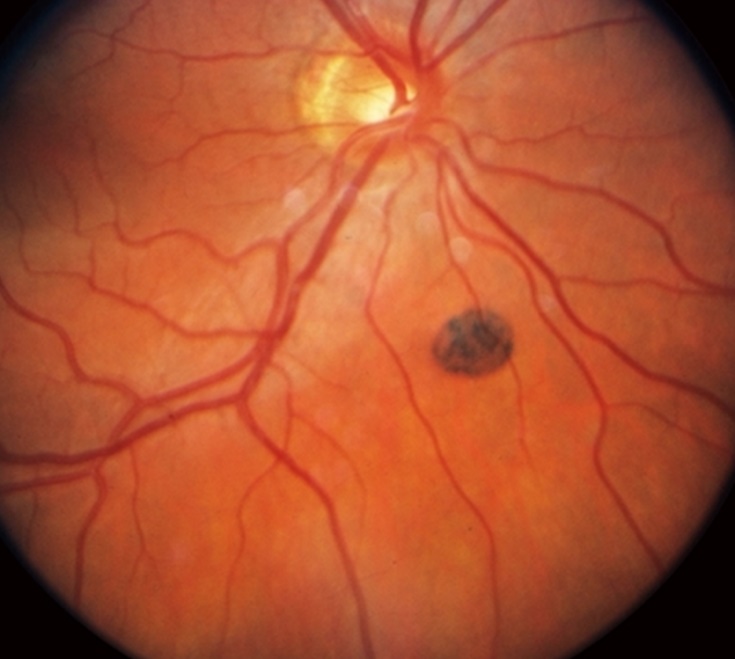 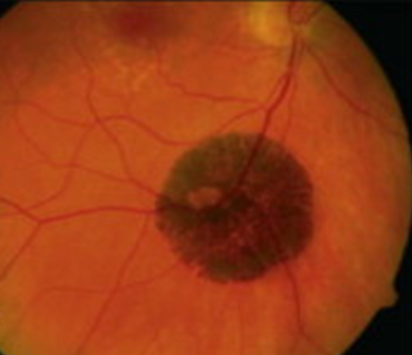 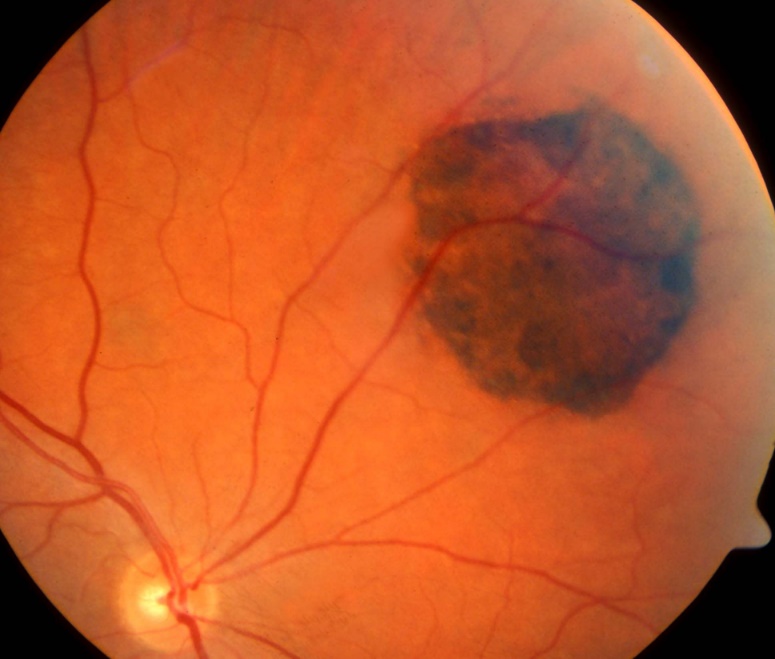 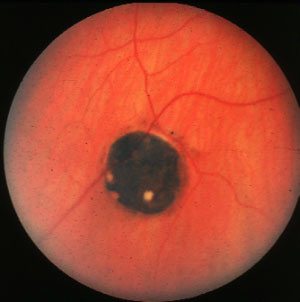 Solitary CHRPE
101
A
Melanoma DDx:
--Choroidal nevus                               --ARMD
--CHRPE                                            --Melanocytoma
--Suprachoroidal detachment             --Choroidal osteoma
--Focal choroidal hemangioma
For each fact, assign the
appropriate diagnosis (some 
will have more than one)
U/S buzzwords--high internal reflectivity: Nevus; focal choroidal hemangioma
Can be serous or hemorrhagic: Suprachoroidal detachment
U/S buzzword--shadowing: Choroidal osteoma
Slightly more common in females: Melanocytoma; ARMD (wet)
Bilaterality  ↑ risk of colon Ca: None
(2)
(2)
What is the clinical appearance of CHRPE?
Flat, mainly black lesion(s) ranging in size from a 1 mm up to ~10

Is it common, or rare?
Common

CHRPE is characterized according to its presentation. In what two ways does it present?
--Solitary  CHRPE
--Multifocal  or  Grouped  CHRPE: Large lesion(s) surrounded by a few smaller ones
102
Q
Melanoma DDx:
--Choroidal nevus                               --ARMD
--CHRPE                                            --Melanocytoma
--Suprachoroidal detachment             --Choroidal osteoma
--Focal choroidal hemangioma
For each fact, assign the
appropriate diagnosis (some 
will have more than one)
U/S buzzwords--high internal reflectivity: Nevus; focal choroidal hemangioma
Can be serous or hemorrhagic: Suprachoroidal detachment
U/S buzzword--shadowing: Choroidal osteoma
Slightly more common in females: Melanocytoma; ARMD (wet)
Bilaterality  ↑ risk of colon Ca: None
(2)
(2)
What is the clinical appearance of CHRPE?
Flat, mainly black lesion(s) ranging in size from a 1 mm up to ~10

Is it common, or rare?
Common

CHRPE is characterized according to its presentation. In what two ways does it present?
--Solitary  CHRPE
--Multifocal  or  Grouped  CHRPE: Large lesion(s) surrounded by a few smaller ones
What descriptive name is used with regard to the appearance of multifocal/grouped CHRPE?
‘Bear tracks’
103
A
Melanoma DDx:
--Choroidal nevus                               --ARMD
--CHRPE                                            --Melanocytoma
--Suprachoroidal detachment             --Choroidal osteoma
--Focal choroidal hemangioma
For each fact, assign the
appropriate diagnosis (some 
will have more than one)
U/S buzzwords--high internal reflectivity: Nevus; focal choroidal hemangioma
Can be serous or hemorrhagic: Suprachoroidal detachment
U/S buzzword--shadowing: Choroidal osteoma
Slightly more common in females: Melanocytoma; ARMD (wet)
Bilaterality  ↑ risk of colon Ca: None
(2)
(2)
What is the clinical appearance of CHRPE?
Flat, mainly black lesion(s) ranging in size from a 1 mm up to ~10

Is it common, or rare?
Common

CHRPE is characterized according to its presentation. In what two ways does it present?
--Solitary  CHRPE
--Multifocal  or  Grouped  CHRPE: Large lesion(s) surrounded by a few smaller ones
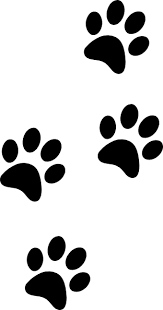 What descriptive name is used with regard to the appearance of multifocal/grouped CHRPE?
‘Bear tracks’
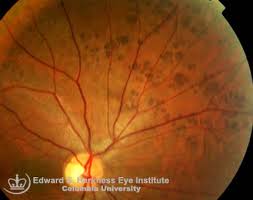 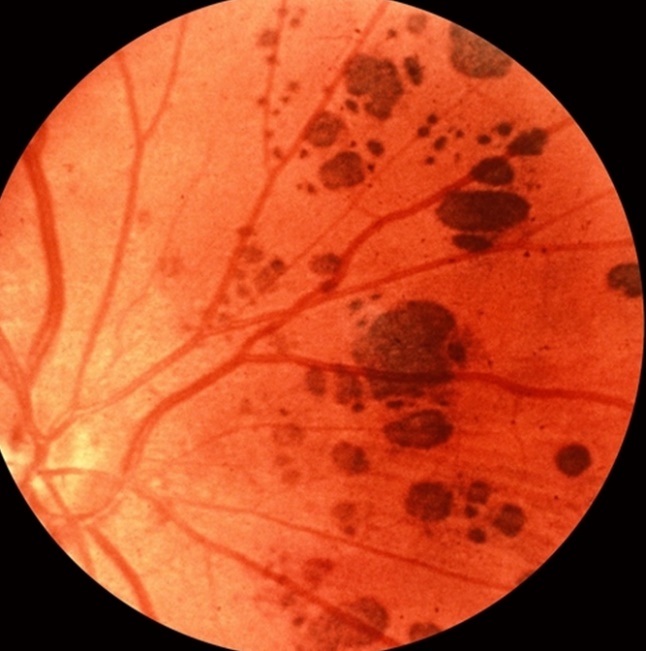 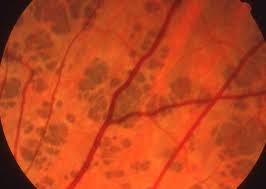 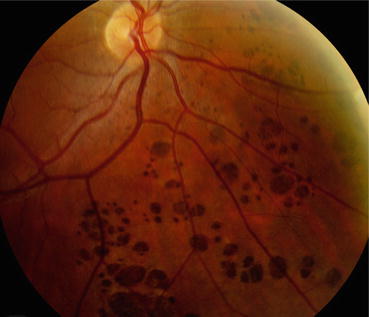 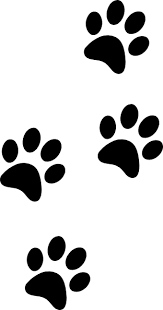 Grouped CHRPE
105
Q
Melanoma DDx:
--Choroidal nevus                               --ARMD
--CHRPE                                            --Melanocytoma
--Suprachoroidal detachment             --Choroidal osteoma
--Focal choroidal hemangioma
For each fact, assign the
appropriate diagnosis (some 
will have more than one)
U/S buzzwords--high internal reflectivity: Nevus; focal choroidal hemangioma
Can be serous or hemorrhagic: Suprachoroidal detachment
U/S buzzword--shadowing: Choroidal osteoma
Slightly more common in females: Melanocytoma; ARMD (wet)
Bilaterality  ↑ risk of colon Ca: None
(2)
(2)
As mentioned previously, there is a CHRPE-like lesion associated with colon cancer, specifically, a syndrome that includes colon cancer. What is the name (both eponymous and noneponymous) of the potentially fatal syndrome with which the CHRPE-like lesion is associated?
106
A
Melanoma DDx:
--Choroidal nevus                               --ARMD
--CHRPE                                            --Melanocytoma
--Suprachoroidal detachment             --Choroidal osteoma
--Focal choroidal hemangioma
For each fact, assign the
appropriate diagnosis (some 
will have more than one)
U/S buzzwords--high internal reflectivity: Nevus; focal choroidal hemangioma
Can be serous or hemorrhagic: Suprachoroidal detachment
U/S buzzword--shadowing: Choroidal osteoma
Slightly more common in females: Melanocytoma; ARMD (wet)
Bilaterality  ↑ risk of colon Ca: None
(2)
(2)
As mentioned previously, there is a CHRPE-like lesion associated with colon cancer, specifically, a syndrome that includes colon cancer. What is the name (both eponymous and noneponymous) of the potentially fatal syndrome with which the CHRPE-like lesion is associated?
Familial adenomatous polyposis, aka Gardner syndrome
107
Q
Melanoma DDx:
--Choroidal nevus                               --ARMD
--CHRPE                                            --Melanocytoma
--Suprachoroidal detachment             --Choroidal osteoma
--Focal choroidal hemangioma
For each fact, assign the
appropriate diagnosis (some 
will have more than one)
U/S buzzwords--high internal reflectivity: Nevus; focal choroidal hemangioma
Can be serous or hemorrhagic: Suprachoroidal detachment
U/S buzzword--shadowing: Choroidal osteoma
Slightly more common in females: Melanocytoma; ARMD (wet)
Bilaterality  ↑ risk of colon Ca: None
(2)
(2)
As mentioned previously, there is a CHRPE-like lesion associated with colon cancer, specifically, a syndrome that includes colon cancer. What is the name (both eponymous and noneponymous) of the potentially fatal syndrome with which the CHRPE-like lesion is associated?
Familial adenomatous polyposis, aka Gardner syndrome
What is the most clinically important (and ominous) component to Gardner syndrome?
Pts develop thousands of colonic polyps, a significant number of which are malignant

Other than the colonic and RPE lesions, what are the findings in Gardner syndrome?
--Benign tumors of the skin
--Benign tumors of bone
--Dental anomalies
108
A
Melanoma DDx:
--Choroidal nevus                               --ARMD
--CHRPE                                            --Melanocytoma
--Suprachoroidal detachment             --Choroidal osteoma
--Focal choroidal hemangioma
For each fact, assign the
appropriate diagnosis (some 
will have more than one)
U/S buzzwords--high internal reflectivity: Nevus; focal choroidal hemangioma
Can be serous or hemorrhagic: Suprachoroidal detachment
U/S buzzword--shadowing: Choroidal osteoma
Slightly more common in females: Melanocytoma; ARMD (wet)
Bilaterality  ↑ risk of colon Ca: None
(2)
(2)
As mentioned previously, there is a CHRPE-like lesion associated with colon cancer, specifically, a syndrome that includes colon cancer. What is the name (both eponymous and noneponymous) of the potentially fatal syndrome with which the CHRPE-like lesion is associated?
Familial adenomatous polyposis, aka Gardner syndrome
What is the most clinically important (and ominous) component to Gardner syndrome?
Pts develop thousands of colonic polyps, a significant number of which are malignant

Other than the colonic and RPE lesions, what are the findings in Gardner syndrome?
--Benign tumors of the skin
--Benign tumors of bone
--Dental anomalies
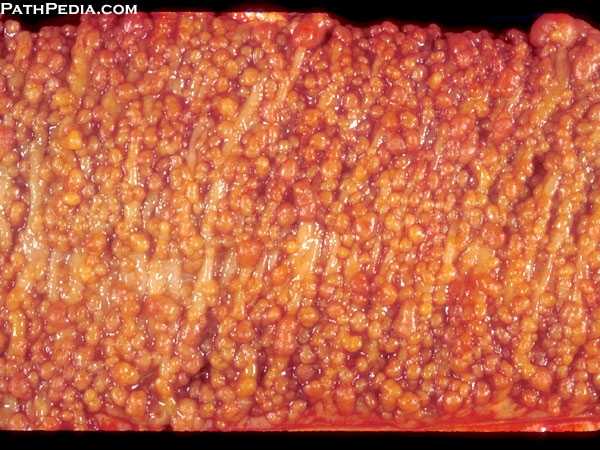 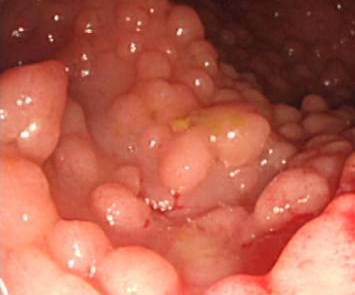 Familial adenomatous polyposis
110
Q
Melanoma DDx:
--Choroidal nevus                               --ARMD
--CHRPE                                            --Melanocytoma
--Suprachoroidal detachment             --Choroidal osteoma
--Focal choroidal hemangioma
For each fact, assign the
appropriate diagnosis (some 
will have more than one)
U/S buzzwords--high internal reflectivity: Nevus; focal choroidal hemangioma
Can be serous or hemorrhagic: Suprachoroidal detachment
U/S buzzword--shadowing: Choroidal osteoma
Slightly more common in females: Melanocytoma; ARMD (wet)
Bilaterality  ↑ risk of colon Ca: None
(2)
(2)
As mentioned previously, there is a CHRPE-like lesion associated with colon cancer, specifically, a syndrome that includes colon cancer. What is the name (both eponymous and noneponymous) of the potentially fatal syndrome with which the CHRPE-like lesion is associated?
Familial adenomatous polyposis, aka Gardner syndrome
What is the most clinically important (and ominous) component to Gardner syndrome?
Pts develop thousands of colonic polyps, a significant number of which are malignant

Other than the colonic and RPE lesions, what are the findings in Gardner syndrome?
--?
--?
--?
111
A
Melanoma DDx:
--Choroidal nevus                               --ARMD
--CHRPE                                            --Melanocytoma
--Suprachoroidal detachment             --Choroidal osteoma
--Focal choroidal hemangioma
For each fact, assign the
appropriate diagnosis (some 
will have more than one)
U/S buzzwords--high internal reflectivity: Nevus; focal choroidal hemangioma
Can be serous or hemorrhagic: Suprachoroidal detachment
U/S buzzword--shadowing: Choroidal osteoma
Slightly more common in females: Melanocytoma; ARMD (wet)
Bilaterality  ↑ risk of colon Ca: None
(2)
(2)
As mentioned previously, there is a CHRPE-like lesion associated with colon cancer, specifically, a syndrome that includes colon cancer. What is the name (both eponymous and noneponymous) of the potentially fatal syndrome with which the CHRPE-like lesion is associated?
Familial adenomatous polyposis, aka Gardner syndrome
What is the most clinically important (and ominous) component to Gardner syndrome?
Pts develop thousands of colonic polyps, a significant number of which are malignant

Other than the colonic and RPE lesions, what are the findings in Gardner syndrome?
--Benign tumors of the skin
--Benign tumors of bone
--Dental anomalies
112
Q
Melanoma DDx:
--Choroidal nevus                               --ARMD
--CHRPE                                            --Melanocytoma
--Suprachoroidal detachment             --Choroidal osteoma
--Focal choroidal hemangioma
For each fact, assign the
appropriate diagnosis (some 
will have more than one)
U/S buzzwords--high internal reflectivity: Nevus; focal choroidal hemangioma
Can be serous or hemorrhagic: Suprachoroidal detachment
U/S buzzword--shadowing: Choroidal osteoma
Slightly more common in females: Melanocytoma; ARMD (wet)
Bilaterality  ↑ risk of colon Ca: None
(2)
(2)
As mentioned previously, there is a CHRPE-like lesion associated with colon cancer, specifically, a syndrome that includes colon cancer. What is the name (both eponymous and noneponymous) of the potentially fatal syndrome with which the CHRPE-like lesion is associated?
Familial adenomatous polyposis, aka Gardner syndrome
What proportion of untreated Gardner syndrome pts will develop colon cancer?
All of them

By what age will this occur?
40, maybe a little later
What is the most clinically important (and ominous) component to Gardner syndrome?
Pts develop thousands of colonic polyps, a significant number of which are malignant

Other than the colonic and RPE lesions, what are the findings in Gardner syndrome?
--Benign tumors of the skin
--Benign tumors of bone
--Dental anomalies
113
A
Melanoma DDx:
--Choroidal nevus                               --ARMD
--CHRPE                                            --Melanocytoma
--Suprachoroidal detachment             --Choroidal osteoma
--Focal choroidal hemangioma
For each fact, assign the
appropriate diagnosis (some 
will have more than one)
U/S buzzwords--high internal reflectivity: Nevus; focal choroidal hemangioma
Can be serous or hemorrhagic: Suprachoroidal detachment
U/S buzzword--shadowing: Choroidal osteoma
Slightly more common in females: Melanocytoma; ARMD (wet)
Bilaterality  ↑ risk of colon Ca: None
(2)
(2)
As mentioned previously, there is a CHRPE-like lesion associated with colon cancer, specifically, a syndrome that includes colon cancer. What is the name (both eponymous and noneponymous) of the potentially fatal syndrome with which the CHRPE-like lesion is associated?
Familial adenomatous polyposis, aka Gardner syndrome
What proportion of untreated Gardner syndrome pts will develop colon cancer?
All of them

By what age will this occur?
40, maybe a little later
What is the most clinically important (and ominous) component to Gardner syndrome?
Pts develop thousands of colonic polyps, a significant number of which are malignant

Other than the colonic and RPE lesions, what are the findings in Gardner syndrome?
--Benign tumors of the skin
--Benign tumors of bone
--Dental anomalies
114
Q
Melanoma DDx:
--Choroidal nevus                               --ARMD
--CHRPE                                            --Melanocytoma
--Suprachoroidal detachment             --Choroidal osteoma
--Focal choroidal hemangioma
For each fact, assign the
appropriate diagnosis (some 
will have more than one)
U/S buzzwords--high internal reflectivity: Nevus; focal choroidal hemangioma
Can be serous or hemorrhagic: Suprachoroidal detachment
U/S buzzword--shadowing: Choroidal osteoma
Slightly more common in females: Melanocytoma; ARMD (wet)
Bilaterality  ↑ risk of colon Ca: None
(2)
(2)
As mentioned previously, there is a CHRPE-like lesion associated with colon cancer, specifically, a syndrome that includes colon cancer. What is the name (both eponymous and noneponymous) of the potentially fatal syndrome with which the CHRPE-like lesion is associated?
Familial adenomatous polyposis, aka Gardner syndrome
What proportion of untreated Gardner syndrome pts will develop colon cancer?
All of them

By what age will this occur?
40, maybe a little later
What is the most clinically important (and ominous) component to Gardner syndrome?
Pts develop thousands of colonic polyps, a significant number of which are malignant

Other than the colonic and RPE lesions, what are the findings in Gardner syndrome?
--Benign tumors of the skin
--Benign tumors of bone
--Dental anomalies
115
A
Melanoma DDx:
--Choroidal nevus                               --ARMD
--CHRPE                                            --Melanocytoma
--Suprachoroidal detachment             --Choroidal osteoma
--Focal choroidal hemangioma
For each fact, assign the
appropriate diagnosis (some 
will have more than one)
U/S buzzwords--high internal reflectivity: Nevus; focal choroidal hemangioma
Can be serous or hemorrhagic: Suprachoroidal detachment
U/S buzzword--shadowing: Choroidal osteoma
Slightly more common in females: Melanocytoma; ARMD (wet)
Bilaterality  ↑ risk of colon Ca: None
(2)
(2)
As mentioned previously, there is a CHRPE-like lesion associated with colon cancer, specifically, a syndrome that includes colon cancer. What is the name (both eponymous and noneponymous) of the potentially fatal syndrome with which the CHRPE-like lesion is associated?
Familial adenomatous polyposis, aka Gardner syndrome
What proportion of untreated Gardner syndrome pts will develop colon cancer?
All of them

By what age will this occur?
40, maybe a little later
What is the most clinically important (and ominous) component to Gardner syndrome?
Pts develop thousands of colonic polyps, a significant number of which are malignant

Other than the colonic and RPE lesions, what are the findings in Gardner syndrome?
--Benign tumors of the skin
--Benign tumors of bone
--Dental anomalies
116
Q
Melanoma DDx:
--Choroidal nevus                               --ARMD
--CHRPE                                            --Melanocytoma
--Suprachoroidal detachment             --Choroidal osteoma
--Focal choroidal hemangioma
For each fact, assign the
appropriate diagnosis (some 
will have more than one)
U/S buzzwords--high internal reflectivity: Nevus; focal choroidal hemangioma
Can be serous or hemorrhagic: Suprachoroidal detachment
U/S buzzword--shadowing: Choroidal osteoma
Slightly more common in females: Melanocytoma; ARMD (wet)
Bilaterality  ↑ risk of colon Ca: None
(2)
(2)
As mentioned previously, there is a CHRPE-like lesion associated with colon cancer, specifically, a syndrome that includes colon cancer. What is the name (both eponymous and noneponymous) of the potentially fatal syndrome with which the CHRPE-like lesion is associated?
Familial adenomatous polyposis, aka Gardner syndrome
What proportion of untreated Gardner syndrome pts will develop colon cancer?
All of them

By what age will this occur?
40, maybe a little later
What is the most clinically important (and ominous) component to Gardner syndrome?
Pts develop thousands of colonic polyps, a significant number of which are malignant

Other than the colonic and RPE lesions, what are the findings in Gardner syndrome?
--Benign tumors of the skin
--Benign tumors of bone
--Dental anomalies
What is the treatment of choice?
Prophylactic colectomy
117
A
Melanoma DDx:
--Choroidal nevus                               --ARMD
--CHRPE                                            --Melanocytoma
--Suprachoroidal detachment             --Choroidal osteoma
--Focal choroidal hemangioma
For each fact, assign the
appropriate diagnosis (some 
will have more than one)
U/S buzzwords--high internal reflectivity: Nevus; focal choroidal hemangioma
Can be serous or hemorrhagic: Suprachoroidal detachment
U/S buzzword--shadowing: Choroidal osteoma
Slightly more common in females: Melanocytoma; ARMD (wet)
Bilaterality  ↑ risk of colon Ca: None
(2)
(2)
As mentioned previously, there is a CHRPE-like lesion associated with colon cancer, specifically, a syndrome that includes colon cancer. What is the name (both eponymous and noneponymous) of the potentially fatal syndrome with which the CHRPE-like lesion is associated?
Familial adenomatous polyposis, aka Gardner syndrome
What proportion of untreated Gardner syndrome pts will develop colon cancer?
All of them

By what age will this occur?
40, maybe a little later
What is the most clinically important (and ominous) component to Gardner syndrome?
Pts develop thousands of colonic polyps, a significant number of which are malignant

Other than the colonic and RPE lesions, what are the findings in Gardner syndrome?
--Benign tumors of the skin
--Benign tumors of bone
--Dental anomalies
What is the treatment of choice?
Prophylactic colectomy
118
Q
Melanoma DDx:
--Choroidal nevus                               --ARMD
--CHRPE                                            --Melanocytoma
--Suprachoroidal detachment             --Choroidal osteoma
--Focal choroidal hemangioma
For each fact, assign the
appropriate diagnosis (some 
will have more than one)
U/S buzzwords--high internal reflectivity: Nevus; focal choroidal hemangioma
Can be serous or hemorrhagic: Suprachoroidal detachment
U/S buzzword--shadowing: Choroidal osteoma
Slightly more common in females: Melanocytoma; ARMD (wet)
Bilaterality  ↑ risk of colon Ca: None
(2)
(2)
As mentioned previously, there is a CHRPE-like lesion associated with colon cancer, specifically, a syndrome that includes colon cancer. What is the name (both eponymous and noneponymous) of the potentially fatal syndrome with which the CHRPE-like lesion is associated?
Familial adenomatous polyposis, aka Gardner syndrome

You see a pt with a CHRPE-like presentation. What characteristics of the lesions would raise concern that these were in fact the CHRPE-like lesions of Gardner syndrome?
--?
--?
--?
119
Q/A
Melanoma DDx:
--Choroidal nevus                               --ARMD
--CHRPE                                            --Melanocytoma
--Suprachoroidal detachment             --Choroidal osteoma
--Focal choroidal hemangioma
For each fact, assign the
appropriate diagnosis (some 
will have more than one)
U/S buzzwords--high internal reflectivity: Nevus; focal choroidal hemangioma
Can be serous or hemorrhagic: Suprachoroidal detachment
U/S buzzword--shadowing: Choroidal osteoma
Slightly more common in females: Melanocytoma; ARMD (wet)
Bilaterality  ↑ risk of colon Ca: None
(2)
(2)
As mentioned previously, there is a CHRPE-like lesion associated with colon cancer, specifically, a syndrome that includes colon cancer. What is the name (both eponymous and noneponymous) of the potentially fatal syndrome with which the CHRPE-like lesion is associated?
Familial adenomatous polyposis, aka Gardner syndrome

You see a pt with a CHRPE-like presentation. What characteristics of the lesions would raise concern that these were in fact the CHRPE-like lesions of Gardner syndrome?
--If the lesions were  bilateral 
--?
--?
120
A
Melanoma DDx:
--Choroidal nevus                               --ARMD
--CHRPE                                            --Melanocytoma
--Suprachoroidal detachment             --Choroidal osteoma
--Focal choroidal hemangioma
For each fact, assign the
appropriate diagnosis (some 
will have more than one)
U/S buzzwords--high internal reflectivity: Nevus; focal choroidal hemangioma
Can be serous or hemorrhagic: Suprachoroidal detachment
U/S buzzword--shadowing: Choroidal osteoma
Slightly more common in females: Melanocytoma; ARMD (wet)
Bilaterality  ↑ risk of colon Ca: None
(2)
(2)
As mentioned previously, there is a CHRPE-like lesion associated with colon cancer, specifically, a syndrome that includes colon cancer. What is the name (both eponymous and noneponymous) of the potentially fatal syndrome with which the CHRPE-like lesion is associated?
Familial adenomatous polyposis, aka Gardner syndrome

You see a pt with a CHRPE-like presentation. What characteristics of the lesions would raise concern that these were in fact the CHRPE-like lesions of Gardner syndrome?
--If the lesions were  bilateral 
--?
--?
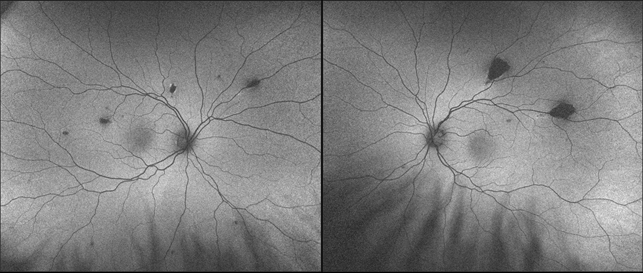 Bilateral CHRPE-like Gardner lesions
122
Q
Melanoma DDx:
--Choroidal nevus                               --ARMD
--CHRPE                                            --Melanocytoma
--Suprachoroidal detachment             --Choroidal osteoma
--Focal choroidal hemangioma
For each fact, assign the
appropriate diagnosis (some 
will have more than one)
U/S buzzwords--high internal reflectivity: Nevus; focal choroidal hemangioma
Can be serous or hemorrhagic: Suprachoroidal detachment
U/S buzzword--shadowing: Choroidal osteoma
Slightly more common in females: Melanocytoma; ARMD (wet)
Bilaterality  ↑ risk of colon Ca: None
(2)
(2)
As mentioned previously, there is a CHRPE-like lesion associated with colon cancer, specifically, a syndrome that includes colon cancer. What is the name (both eponymous and noneponymous) of the potentially fatal syndrome with which the CHRPE-like lesion is associated?
Familial adenomatous polyposis, aka Gardner syndrome

You see a pt with a CHRPE-like presentation. What characteristics of the lesions would raise concern that these were in fact the CHRPE-like lesions of Gardner syndrome?
--If the lesions were  bilateral 
--If they were  scattered throughout multiple sectors of the eyes, ie, not ‘grouped’ 
--?
distribution pattern when multiple lesions present in the same eye
123
A
Melanoma DDx:
--Choroidal nevus                               --ARMD
--CHRPE                                            --Melanocytoma
--Suprachoroidal detachment             --Choroidal osteoma
--Focal choroidal hemangioma
For each fact, assign the
appropriate diagnosis (some 
will have more than one)
U/S buzzwords--high internal reflectivity: Nevus; focal choroidal hemangioma
Can be serous or hemorrhagic: Suprachoroidal detachment
U/S buzzword--shadowing: Choroidal osteoma
Slightly more common in females: Melanocytoma; ARMD (wet)
Bilaterality  ↑ risk of colon Ca: None
(2)
(2)
As mentioned previously, there is a CHRPE-like lesion associated with colon cancer, specifically, a syndrome that includes colon cancer. What is the name (both eponymous and noneponymous) of the potentially fatal syndrome with which the CHRPE-like lesion is associated?
Familial adenomatous polyposis, aka Gardner syndrome

You see a pt with a CHRPE-like presentation. What characteristics of the lesions would raise concern that these were in fact the CHRPE-like lesions of Gardner syndrome?
--If the lesions were  bilateral 
--If they were  scattered throughout multiple sectors of the eyes, ie, not ‘grouped’ 
--?
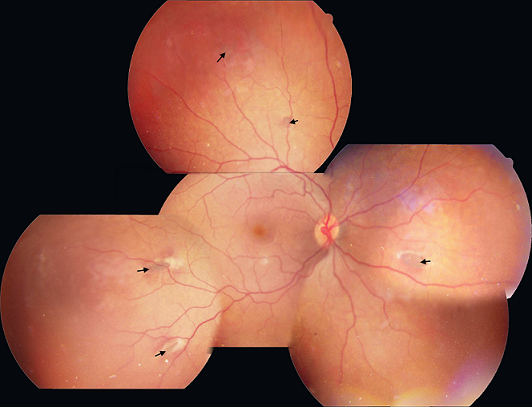 CHRPE-like Gardner lesions: Note how scattered they are
125
Q
Melanoma DDx:
--Choroidal nevus                               --ARMD
--CHRPE                                            --Melanocytoma
--Suprachoroidal detachment             --Choroidal osteoma
--Focal choroidal hemangioma
For each fact, assign the
appropriate diagnosis (some 
will have more than one)
U/S buzzwords--high internal reflectivity: Nevus; focal choroidal hemangioma
Can be serous or hemorrhagic: Suprachoroidal detachment
U/S buzzword--shadowing: Choroidal osteoma
Slightly more common in females: Melanocytoma; ARMD (wet)
Bilaterality  ↑ risk of colon Ca: None
(2)
(2)
As mentioned previously, there is a CHRPE-like lesion associated with colon cancer, specifically, a syndrome that includes colon cancer. What is the name (both eponymous and noneponymous) of the potentially fatal syndrome with which the CHRPE-like lesion is associated?
Familial adenomatous polyposis, aka Gardner syndrome

You see a pt with a CHRPE-like presentation. What characteristics of the lesions would raise concern that these were in fact the CHRPE-like lesions of Gardner syndrome?
--If the lesions were  bilateral 
--If they were  scattered throughout multiple sectors of the eyes, ie, not ‘grouped’ 
--If they were  ovoid  rather than round
shape
126
A
Melanoma DDx:
--Choroidal nevus                               --ARMD
--CHRPE                                            --Melanocytoma
--Suprachoroidal detachment             --Choroidal osteoma
--Focal choroidal hemangioma
For each fact, assign the
appropriate diagnosis (some 
will have more than one)
U/S buzzwords--high internal reflectivity: Nevus; focal choroidal hemangioma
Can be serous or hemorrhagic: Suprachoroidal detachment
U/S buzzword--shadowing: Choroidal osteoma
Slightly more common in females: Melanocytoma; ARMD (wet)
Bilaterality  ↑ risk of colon Ca: None
(2)
(2)
As mentioned previously, there is a CHRPE-like lesion associated with colon cancer, specifically, a syndrome that includes colon cancer. What is the name (both eponymous and noneponymous) of the potentially fatal syndrome with which the CHRPE-like lesion is associated?
Familial adenomatous polyposis, aka Gardner syndrome

You see a pt with a CHRPE-like presentation. What characteristics of the lesions would raise concern that these were in fact the CHRPE-like lesions of Gardner syndrome?
--If the lesions were  bilateral 
--If they were  scattered throughout multiple sectors of the eyes, ie, not ‘grouped’ 
--If they were  ovoid  rather than round
127
Q
Melanoma DDx:
--Choroidal nevus                               --ARMD
--CHRPE                                            --Melanocytoma
--Suprachoroidal detachment             --Choroidal osteoma
--Focal choroidal hemangioma
For each fact, assign the
appropriate diagnosis (some 
will have more than one)
U/S buzzwords--high internal reflectivity: Nevus; focal choroidal hemangioma
Can be serous or hemorrhagic: Suprachoroidal detachment
U/S buzzword--shadowing: Choroidal osteoma
Slightly more common in females: Melanocytoma; ARMD (wet)
Bilaterality  ↑ risk of colon Ca: None
(2)
(2)
As mentioned previously, there is a CHRPE-like lesion associated with colon cancer, specifically, a syndrome that includes colon cancer. What is the name (both eponymous and noneponymous) of the potentially fatal syndrome with which the CHRPE-like lesion is associated?
Familial adenomatous polyposis, aka Gardner syndrome

You see a pt with a CHRPE-like presentation. What characteristics of the lesions would raise concern that these were in fact the CHRPE-like lesions of Gardner syndrome?
--If the lesions were bilateral 
--If they were scattered throughout multiple sectors of the eyes, ie, not ‘grouped’ 
--If they were  ovoid  rather than round
What other word is often used to describe the shape of these lesions?
‘Pisciform’

What does pisciform mean?
It means ‘fish-shaped’
?
^
128
A
Melanoma DDx:
--Choroidal nevus                               --ARMD
--CHRPE                                            --Melanocytoma
--Suprachoroidal detachment             --Choroidal osteoma
--Focal choroidal hemangioma
For each fact, assign the
appropriate diagnosis (some 
will have more than one)
U/S buzzwords--high internal reflectivity: Nevus; focal choroidal hemangioma
Can be serous or hemorrhagic: Suprachoroidal detachment
U/S buzzword--shadowing: Choroidal osteoma
Slightly more common in females: Melanocytoma; ARMD (wet)
Bilaterality  ↑ risk of colon Ca: None
(2)
(2)
As mentioned previously, there is a CHRPE-like lesion associated with colon cancer, specifically, a syndrome that includes colon cancer. What is the name (both eponymous and noneponymous) of the potentially fatal syndrome with which the CHRPE-like lesion is associated?
Familial adenomatous polyposis, aka Gardner syndrome

You see a pt with a CHRPE-like presentation. What characteristics of the lesions would raise concern that these were in fact the CHRPE-like lesions of Gardner syndrome?
--If the lesions were bilateral 
--If they were scattered throughout multiple sectors of the eyes, ie, not ‘grouped’ 
--If they were  ovoid  rather than round
What other word is often used to describe the shape of these lesions?
‘Pisciform’

What does pisciform mean?
It means ‘fish-shaped’
pisciform
^
129
Q
Melanoma DDx:
--Choroidal nevus                               --ARMD
--CHRPE                                            --Melanocytoma
--Suprachoroidal detachment             --Choroidal osteoma
--Focal choroidal hemangioma
For each fact, assign the
appropriate diagnosis (some 
will have more than one)
U/S buzzwords--high internal reflectivity: Nevus; focal choroidal hemangioma
Can be serous or hemorrhagic: Suprachoroidal detachment
U/S buzzword--shadowing: Choroidal osteoma
Slightly more common in females: Melanocytoma; ARMD (wet)
Bilaterality  ↑ risk of colon Ca: None
(2)
(2)
As mentioned previously, there is a CHRPE-like lesion associated with colon cancer, specifically, a syndrome that includes colon cancer. What is the name (both eponymous and noneponymous) of the potentially fatal syndrome with which the CHRPE-like lesion is associated?
Familial adenomatous polyposis, aka Gardner syndrome

You see a pt with a CHRPE-like presentation. What characteristics of the lesions would raise concern that these were in fact the CHRPE-like lesions of Gardner syndrome?
--If the lesions were bilateral 
--If they were scattered throughout multiple sectors of the eyes, ie, not ‘grouped’ 
--If they were  ovoid  rather than round
What other word is often used to describe the shape of these lesions?
‘Pisciform’

What does pisciform mean?
It means ‘fish-shaped’
pisciform
^
130
A
Melanoma DDx:
--Choroidal nevus                               --ARMD
--CHRPE                                            --Melanocytoma
--Suprachoroidal detachment             --Choroidal osteoma
--Focal choroidal hemangioma
For each fact, assign the
appropriate diagnosis (some 
will have more than one)
U/S buzzwords--high internal reflectivity: Nevus; focal choroidal hemangioma
Can be serous or hemorrhagic: Suprachoroidal detachment
U/S buzzword--shadowing: Choroidal osteoma
Slightly more common in females: Melanocytoma; ARMD (wet)
Bilaterality  ↑ risk of colon Ca: None
(2)
(2)
As mentioned previously, there is a CHRPE-like lesion associated with colon cancer, specifically, a syndrome that includes colon cancer. What is the name (both eponymous and noneponymous) of the potentially fatal syndrome with which the CHRPE-like lesion is associated?
Familial adenomatous polyposis, aka Gardner syndrome

You see a pt with a CHRPE-like presentation. What characteristics of the lesions would raise concern that these were in fact the CHRPE-like lesions of Gardner syndrome?
--If the lesions were bilateral 
--If they were scattered throughout multiple sectors of the eyes, ie, not ‘grouped’ 
--If they were  ovoid  rather than round
What other word is often used to describe the shape of these lesions?
‘Pisciform’

What does pisciform mean?
It means ‘fish-shaped’
pisciform
^
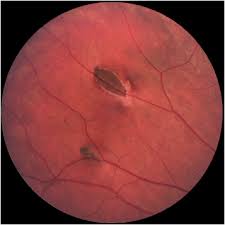 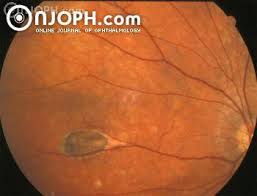 CHRPE-like Gardner lesions: Note the pisciform shape
132
Q
Melanoma DDx:
--Choroidal nevus                               --ARMD
--CHRPE                                            --Melanocytoma
--Suprachoroidal detachment             --Choroidal osteoma
--Focal choroidal hemangioma
For each fact, assign the
appropriate diagnosis (some 
will have more than one)
U/S buzzwords--high internal reflectivity: Nevus; focal choroidal hemangioma
Can be serous or hemorrhagic: Suprachoroidal detachment
U/S buzzword--shadowing: Choroidal osteoma
Slightly more common in females: Melanocytoma; ARMD (wet)
Bilaterality  ↑ risk of colon Ca: None
(2)
(2)
As mentioned previously, there is a CHRPE-like lesion associated with colon cancer, specifically, a syndrome that includes colon cancer. What is the name (both eponymous and noneponymous) of the potentially fatal syndrome with which the CHRPE-like lesion is associated?
Familial adenomatous polyposis, aka Gardner syndrome

You see a pt with a CHRPE-like presentation. What characteristics of the lesions would raise concern that these were in fact the CHRPE-like lesions of Gardner syndrome?
--If the lesions were bilateral 
--If they were scattered throughout multiple sectors of the eyes, ie, not ‘grouped’ 
--If they were  ovoid  rather than round
What other word is often used to describe the shape of these lesions?
‘Pisciform’

What does pisciform mean?
It means ‘fish-shaped’
pisciform
The tails of these fish-shaped lesions have two telltale (tell-tail?) characteristics—what are they?
--?
--?
^
133
Q/A
Melanoma DDx:
--Choroidal nevus                               --ARMD
--CHRPE                                            --Melanocytoma
--Suprachoroidal detachment             --Choroidal osteoma
--Focal choroidal hemangioma
For each fact, assign the
appropriate diagnosis (some 
will have more than one)
U/S buzzwords--high internal reflectivity: Nevus; focal choroidal hemangioma
Can be serous or hemorrhagic: Suprachoroidal detachment
U/S buzzword--shadowing: Choroidal osteoma
Slightly more common in females: Melanocytoma; ARMD (wet)
Bilaterality  ↑ risk of colon Ca: None
(2)
(2)
As mentioned previously, there is a CHRPE-like lesion associated with colon cancer, specifically, a syndrome that includes colon cancer. What is the name (both eponymous and noneponymous) of the potentially fatal syndrome with which the CHRPE-like lesion is associated?
Familial adenomatous polyposis, aka Gardner syndrome

You see a pt with a CHRPE-like presentation. What characteristics of the lesions would raise concern that these were in fact the CHRPE-like lesions of Gardner syndrome?
--If the lesions were bilateral 
--If they were scattered throughout multiple sectors of the eyes, ie, not ‘grouped’ 
--If they were  ovoid  rather than round
What other word is often used to describe the shape of these lesions?
‘Pisciform’

What does pisciform mean?
It means ‘fish-shaped’
pisciform
The tails of these fish-shaped lesions have two telltale (tell-tail?) characteristics—what are they?
--They are  hypopigmented
--?
^
color-related
134
A
Melanoma DDx:
--Choroidal nevus                               --ARMD
--CHRPE                                            --Melanocytoma
--Suprachoroidal detachment             --Choroidal osteoma
--Focal choroidal hemangioma
For each fact, assign the
appropriate diagnosis (some 
will have more than one)
U/S buzzwords--high internal reflectivity: Nevus; focal choroidal hemangioma
Can be serous or hemorrhagic: Suprachoroidal detachment
U/S buzzword--shadowing: Choroidal osteoma
Slightly more common in females: Melanocytoma; ARMD (wet)
Bilaterality  ↑ risk of colon Ca: None
(2)
(2)
As mentioned previously, there is a CHRPE-like lesion associated with colon cancer, specifically, a syndrome that includes colon cancer. What is the name (both eponymous and noneponymous) of the potentially fatal syndrome with which the CHRPE-like lesion is associated?
Familial adenomatous polyposis, aka Gardner syndrome

You see a pt with a CHRPE-like presentation. What characteristics of the lesions would raise concern that these were in fact the CHRPE-like lesions of Gardner syndrome?
--If the lesions were bilateral 
--If they were scattered throughout multiple sectors of the eyes, ie, not ‘grouped’ 
--If they were  ovoid  rather than round
What other word is often used to describe the shape of these lesions?
‘Pisciform’

What does pisciform mean?
It means ‘fish-shaped’
pisciform
The tails of these fish-shaped lesions have two telltale (tell-tail?) characteristics—what are they?
--They are  hypopigmented
--?
^
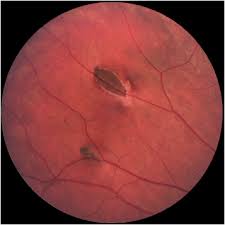 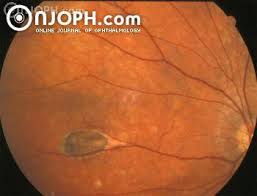 CHRPE-like Gardner lesions: Note the hypopigmented tails
136
Q
Melanoma DDx:
--Choroidal nevus                               --ARMD
--CHRPE                                            --Melanocytoma
--Suprachoroidal detachment             --Choroidal osteoma
--Focal choroidal hemangioma
For each fact, assign the
appropriate diagnosis (some 
will have more than one)
U/S buzzwords--high internal reflectivity: Nevus; focal choroidal hemangioma
Can be serous or hemorrhagic: Suprachoroidal detachment
U/S buzzword--shadowing: Choroidal osteoma
Slightly more common in females: Melanocytoma; ARMD (wet)
Bilaterality  ↑ risk of colon Ca: None
(2)
(2)
As mentioned previously, there is a CHRPE-like lesion associated with colon cancer, specifically, a syndrome that includes colon cancer. What is the name (both eponymous and noneponymous) of the potentially fatal syndrome with which the CHRPE-like lesion is associated?
Familial adenomatous polyposis, aka Gardner syndrome

You see a pt with a CHRPE-like presentation. What characteristics of the lesions would raise concern that these were in fact the CHRPE-like lesions of Gardner syndrome?
--If the lesions were bilateral 
--If they were scattered throughout multiple sectors of the eyes, ie, not ‘grouped’ 
--If they were  ovoid  rather than round
What other word is often used to describe the shape of these lesions?
‘Pisciform’

What does pisciform mean?
It means ‘fish-shaped’
pisciform
The tails of these fish-shaped lesions have two telltale (tell-tail?) characteristics—what are they?
--They are  hypopigmented
--They point  towards the optic nerve head
^
orientation
137
A
Melanoma DDx:
--Choroidal nevus                               --ARMD
--CHRPE                                            --Melanocytoma
--Suprachoroidal detachment             --Choroidal osteoma
--Focal choroidal hemangioma
For each fact, assign the
appropriate diagnosis (some 
will have more than one)
U/S buzzwords--high internal reflectivity: Nevus; focal choroidal hemangioma
Can be serous or hemorrhagic: Suprachoroidal detachment
U/S buzzword--shadowing: Choroidal osteoma
Slightly more common in females: Melanocytoma; ARMD (wet)
Bilaterality  ↑ risk of colon Ca: None
(2)
(2)
As mentioned previously, there is a CHRPE-like lesion associated with colon cancer, specifically, a syndrome that includes colon cancer. What is the name (both eponymous and noneponymous) of the potentially fatal syndrome with which the CHRPE-like lesion is associated?
Familial adenomatous polyposis, aka Gardner syndrome

You see a pt with a CHRPE-like presentation. What characteristics of the lesions would raise concern that these were in fact the CHRPE-like lesions of Gardner syndrome?
--If the lesions were bilateral 
--If they were scattered throughout multiple sectors of the eyes, ie, not ‘grouped’ 
--If they were  ovoid  rather than round
What other word is often used to describe the shape of these lesions?
‘Pisciform’

What does pisciform mean?
It means ‘fish-shaped’
pisciform
The tails of these fish-shaped lesions have two telltale (tell-tail?) characteristics—what are they?
--They are  hypopigmented
--They point  towards the optic nerve head
^
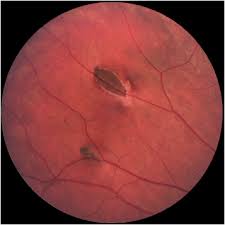 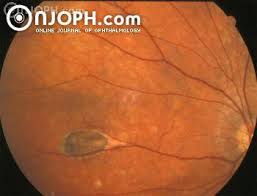 CHRPE-like Gardner lesions: Note the tail points toward the ONH
139
Q
Melanoma DDx:
--Choroidal nevus                               --ARMD
--CHRPE                                            --Melanocytoma
--Suprachoroidal detachment             --Choroidal osteoma
--Focal choroidal hemangioma
For each fact, assign the
appropriate diagnosis (some 
will have more than one)
U/S buzzwords--high internal reflectivity: Nevus; focal choroidal hemangioma
Can be serous or hemorrhagic: Suprachoroidal detachment
U/S buzzword--shadowing: Choroidal osteoma
Slightly more common in females: Melanocytoma; ARMD (wet)
Bilaterality  ↑ risk of colon Ca: None
Associated with CNVM: ARMD
(2)
(2)
(2)
140
A
Melanoma DDx:
--Choroidal nevus                               --ARMD
--CHRPE                                            --Melanocytoma
--Suprachoroidal detachment             --Choroidal osteoma
--Focal choroidal hemangioma
For each fact, assign the
appropriate diagnosis (some 
will have more than one)
U/S buzzwords--high internal reflectivity: Nevus; focal choroidal hemangioma
Can be serous or hemorrhagic: Suprachoroidal detachment
U/S buzzword--shadowing: Choroidal osteoma
Slightly more common in females: Melanocytoma; ARMD (wet)
Bilaterality  ↑ risk of colon Ca: None
Associated with CNVM: ARMD; osteoma
(2)
(2)
(2)
141
Q
Melanoma DDx:
--Choroidal nevus                               --ARMD
--CHRPE                                            --Melanocytoma
--Suprachoroidal detachment             --Choroidal osteoma
--Focal choroidal hemangioma
For each fact, assign the
appropriate diagnosis (some 
will have more than one)
U/S buzzwords--high internal reflectivity: Nevus; focal choroidal hemangioma
Can be serous or hemorrhagic: Suprachoroidal detachment
U/S buzzword--shadowing: Choroidal osteoma
Slightly more common in females: Melanocytoma; ARMD (wet)
Bilaterality  ↑ risk of colon Ca: None
Associated with CNVM: ARMD; osteoma
10% show minimal but definite growth over 5 years:
(2)
(2)
(2)
142
A
Melanoma DDx:
--Choroidal nevus                               --ARMD
--CHRPE                                            --Melanocytoma
--Suprachoroidal detachment             --Choroidal osteoma
--Focal choroidal hemangioma
For each fact, assign the
appropriate diagnosis (some 
will have more than one)
U/S buzzwords--high internal reflectivity: Nevus; focal choroidal hemangioma
Can be serous or hemorrhagic: Suprachoroidal detachment
U/S buzzword--shadowing: Choroidal osteoma
Slightly more common in females: Melanocytoma; ARMD (wet)
Bilaterality  ↑ risk of colon Ca: None
Associated with CNVM: ARMD; osteoma
10% show minimal but definite growth over 5 years: Melanocytoma
(2)
(2)
(2)
143
Q
Melanoma DDx:
--Choroidal nevus                               --ARMD
--CHRPE                                            --Melanocytoma
--Suprachoroidal detachment             --Choroidal osteoma
--Focal choroidal hemangioma
For each fact, assign the
appropriate diagnosis (some 
will have more than one)
U/S buzzwords--high internal reflectivity: Nevus; focal choroidal hemangioma
Can be serous or hemorrhagic: Suprachoroidal detachment
U/S buzzword--shadowing: Choroidal osteoma
Slightly more common in females: Melanocytoma; ARMD (wet)
Bilaterality  ↑ risk of colon Ca: None
Associated with CNVM: ARMD; osteoma
10% show minimal but definite growth over 5 years: Melanocytoma
Appearance typically darker than melanoma:
(2)
(2)
(2)
(2)
144
A
Melanoma DDx:
--Choroidal nevus                               --ARMD
--CHRPE                                            --Melanocytoma
--Suprachoroidal detachment             --Choroidal osteoma
--Focal choroidal hemangioma
For each fact, assign the
appropriate diagnosis (some 
will have more than one)
U/S buzzwords--high internal reflectivity: Nevus; focal choroidal hemangioma
Can be serous or hemorrhagic: Suprachoroidal detachment
U/S buzzword--shadowing: Choroidal osteoma
Slightly more common in females: Melanocytoma; ARMD (wet)
Bilaterality  ↑ risk of colon Ca: None
Associated with CNVM: ARMD; osteoma
10% show minimal but definite growth over 5 years: Melanocytoma
Appearance typically darker than melanoma: CHRPE; melanocytoma
(2)
(2)
(2)
(2)
145
Q
Melanoma DDx:
--Choroidal nevus                               --ARMD
--CHRPE                                            --Melanocytoma
--Suprachoroidal detachment             --Choroidal osteoma
--Focal choroidal hemangioma
For each fact, assign the
appropriate diagnosis (some 
will have more than one)
U/S buzzwords--high internal reflectivity: Nevus; focal choroidal hemangioma
Can be serous or hemorrhagic: Suprachoroidal detachment
U/S buzzword--shadowing: Choroidal osteoma
Slightly more common in females: Melanocytoma; ARMD (wet)
Bilaterality  ↑ risk of colon Ca: None
Associated with CNVM: ARMD; osteoma
10% show minimal but definite growth over 5 years: Melanocytoma
Appearance typically darker than melanoma: CHRPE; melanocytoma
Nanophthalmos is a risk factor for this:
(2)
(2)
(2)
(2)
146
A
Melanoma DDx:
--Choroidal nevus                               --ARMD
--CHRPE                                            --Melanocytoma
--Suprachoroidal detachment             --Choroidal osteoma
--Focal choroidal hemangioma
For each fact, assign the
appropriate diagnosis (some 
will have more than one)
U/S buzzwords--high internal reflectivity: Nevus; focal choroidal hemangioma
Can be serous or hemorrhagic: Suprachoroidal detachment
U/S buzzword--shadowing: Choroidal osteoma
Slightly more common in females: Melanocytoma; ARMD (wet)
Bilaterality  ↑ risk of colon Ca: None
Associated with CNVM: ARMD; osteoma
10% show minimal but definite growth over 5 years: Melanocytoma
Appearance typically darker than melanoma: CHRPE; melanocytoma
Nanophthalmos is a risk factor for this: Suprachoroidal detachment
(2)
(2)
(2)
(2)
147
Q
Melanoma DDx:
--Choroidal nevus                               --ARMD
--CHRPE                                            --Melanocytoma
--Suprachoroidal detachment             --Choroidal osteoma
--Focal choroidal hemangioma
For each fact, assign the
appropriate diagnosis (some 
will have more than one)
U/S buzzwords--high internal reflectivity: Nevus; focal choroidal hemangioma
Can be serous or hemorrhagic: Suprachoroidal detachment
U/S buzzword--shadowing: Choroidal osteoma
Slightly more common in females: Melanocytoma; ARMD (wet)
Bilaterality  ↑ risk of colon Ca: None
Associated with CNVM: ARMD; osteoma
10% show minimal but definite growth over 5 years: Melanocytoma
Appearance typically darker than melanoma: CHRPE; melanocytoma
Nanophthalmos is a risk factor for this: Suprachoroidal detachment
Are also on the DDx for an amelanotic choroidal mass:
(2)
(2)
(2)
(2)
(3)
148
A
Melanoma DDx:
--Choroidal nevus                               --ARMD
--CHRPE                                            --Melanocytoma
--Suprachoroidal detachment             --Choroidal osteoma
--Focal choroidal hemangioma
For each fact, assign the
appropriate diagnosis (some 
will have more than one)
U/S buzzwords--high internal reflectivity: Nevus; focal choroidal hemangioma
Can be serous or hemorrhagic: Suprachoroidal detachment
U/S buzzword--shadowing: Choroidal osteoma
Slightly more common in females: Melanocytoma; ARMD (wet)
Bilaterality  ↑ risk of colon Ca: None
Associated with CNVM: ARMD; osteoma
10% show minimal but definite growth over 5 years: Melanocytoma
Appearance typically darker than melanoma: CHRPE; melanocytoma
Nanophthalmos is a risk factor for this: Suprachoroidal detachment
Are also on the DDx for an amelanotic choroidal mass: Melanoma; osteoma; focal choroidal hemangioma
(2)
(2)
(2)
(2)
(3)